Přijímací řízení 2025/2026
Novinky, které nás čekají
1
Jak podat přihlášku?
2
3 způsoby
Jak podat přihlášku?
3
3 způsoby
Výpisem ze systému
Elektronicky doporučujeme
Papírově
Jak podat přihlášku?
4
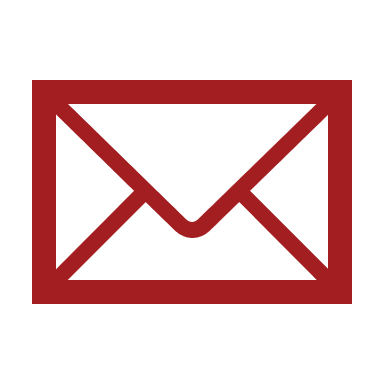 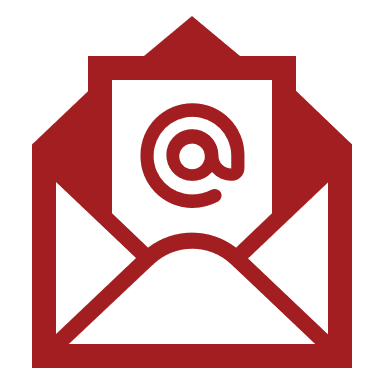 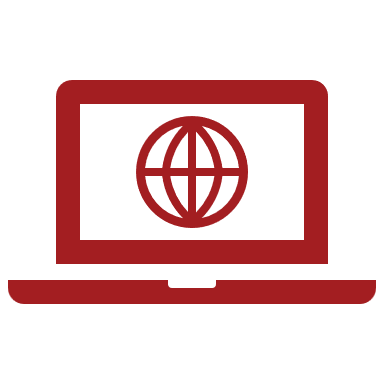 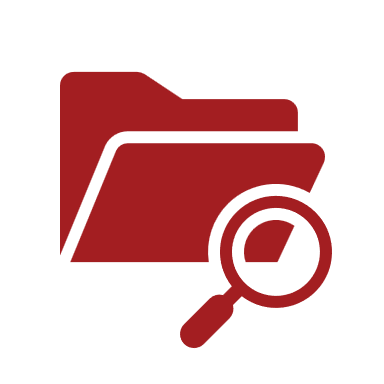 Elektronická přihláška – je nejsnadnější a nejrychlejší způsob přenosu informací, výrazné ulehčení komunikace se zákonnými zástupci nezletilých uchazečů a se zletilými uchazeči. 
Využívá se pro celé přijímací řízení v 1. i 2. kole.
Odpadá nutnost využívat poštu.
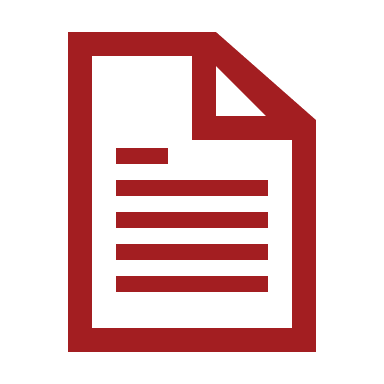 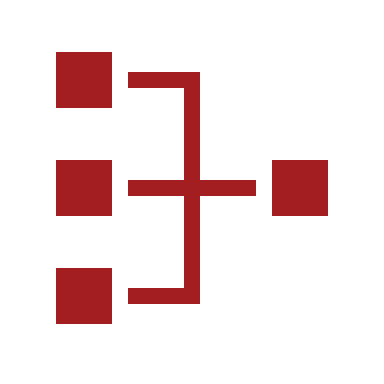 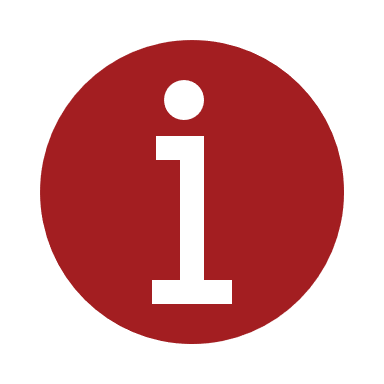 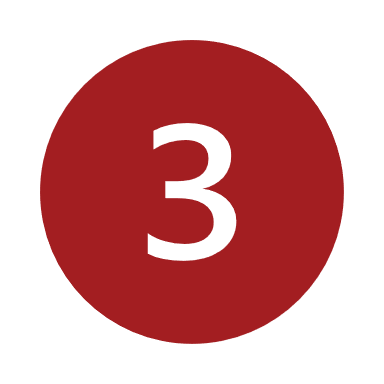 Systém je napojen na registr obyvatel, díky kterému uvidíte seznam svých dětí, ze kterých vyberete to, které chcete přihlásit.
Vyberete si ze seznamu max. 3 obory do kterých chcete podat přihlášku.
Vyberete je v pořadí dle priority pro přijetí.
Uvidíte přehledné informace o každé škole – přehled oborů vzdělání, počet letos přijímaných uchazečů.
Uvidíte přehledně dokumenty, které Vámi vybraná škola vyžaduje pro příslušný obor vzdělání doložit k přihlášce. Ty pak nahrajete jako fotky nebo skeny.
Potvrdíte odeslání, přijde Vám e-mail s potvrzením a to je vše. Systém pošle zprávu do e-mailu, že byla doručena nová zpráva
Prostřednictvím systému škola zasílá pozvánku k jednotným přijímacím zkouškám a další informace – nemusíte čekat na doručení poštou – informace se dozvíte ihned
Jak podat přihlášku?
5
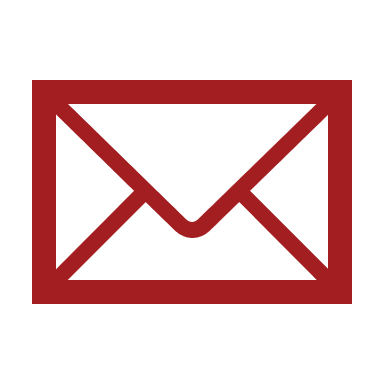 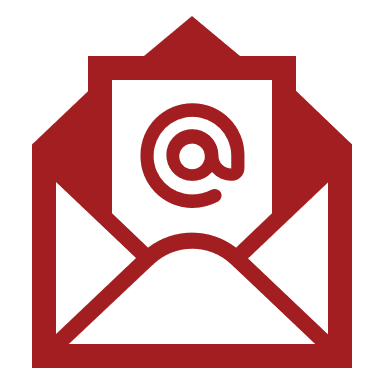 https://www.prihlaskynastredni.cz/
https://www.dipsy.cz
Elektronická přihláška – je nejsnadnější a nejrychlejší způsob přenosu informací, výrazné ulehčení komunikace se zákonnými zástupci nezletilých uchazečů a se zletilými uchazeči. 
Využívá se pro celé přijímací řízení v 1. i 2. kole.
Odpadá nutnost využívat poštu.
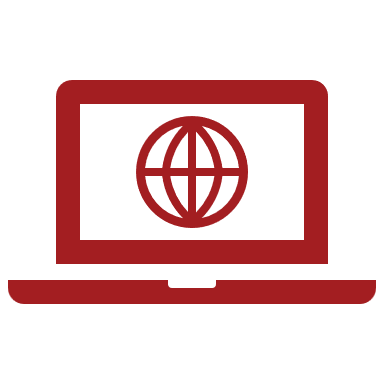 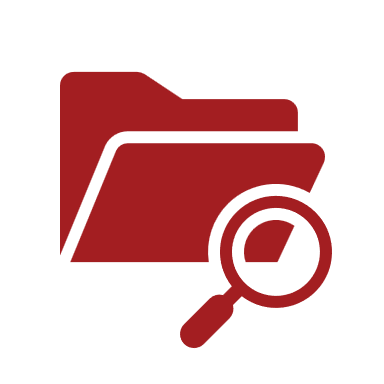 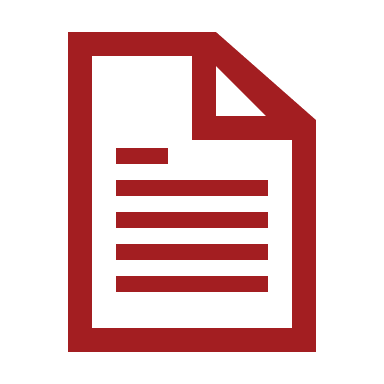 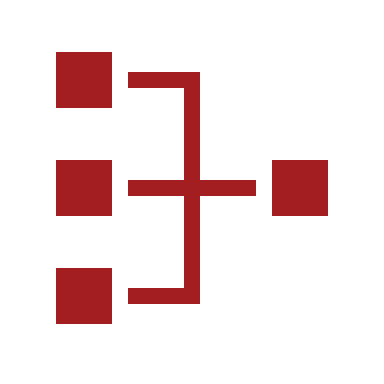 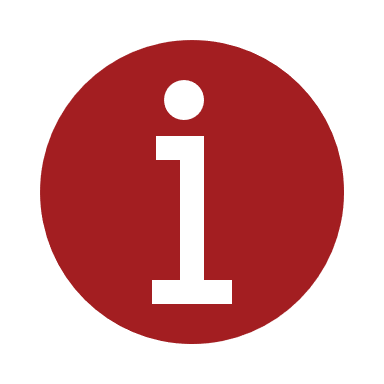 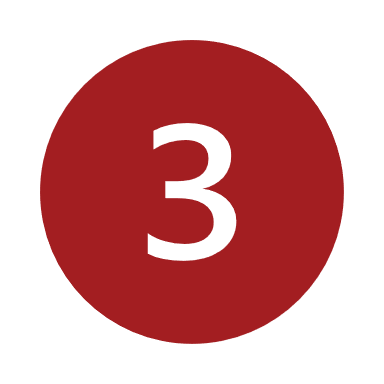 Systém je napojen na registr obyvatel, díky kterému uvidíte seznam svých dětí, ze kterých vyberete to, které chcete přihlásit.
Vyberete si ze seznamu max. 3 obory do kterých chcete podat přihlášku. 

Vyberete je v pořadí dle priority pro přijetí.
Uvidíte přehledné informace o každé škole – přehled oborů vzdělání, počet letos přijímaných uchazečů.
Uvidíte přehledně dokumenty, které Vámi vybraná škola vyžaduje pro příslušný obor vzdělání doložit k přihlášce. Ty pak nahrajete jako fotky nebo skeny.
Potvrdíte odeslání, přijde Vám e-mail s potvrzením a to je vše. Systém pošle zprávu do e-mailu, že byla doručena nová zpráva
Prostřednictvím systému škola zasílá pozvánku k jednotným přijímacím zkouškám a další informace – nemusíte čekat na doručení poštou – informace se dozvíte ihned
Elektronická přihláška – je nejsnadnější a nejrychlejší způsob přenosu informací, výrazné ulehčení komunikace se zákonnými zástupci nezletilých uchazečů a se zletilými uchazeči. 
Využívá se pro celé přijímací řízení v 1. i 2. kole.
Odpadá nutnost využívat poštu.
https://www.prihlaskynastredni.cz/
Jak podat přihlášku?
6
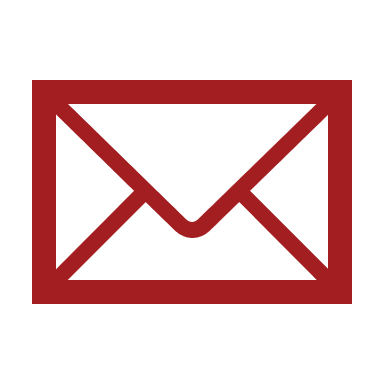 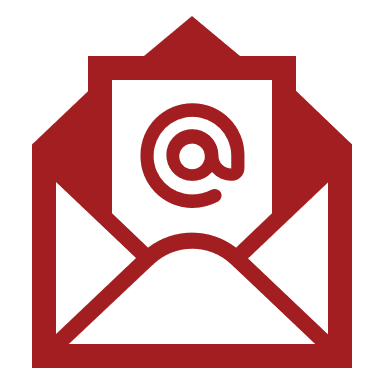 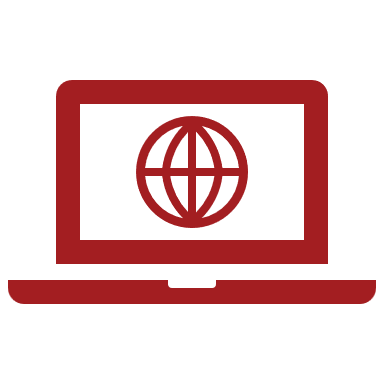 Systém je napojen na registr obyvatel, díky kterému uvidíte seznam svých dětí, ze kterých vyberete to, které chcete přihlásit.
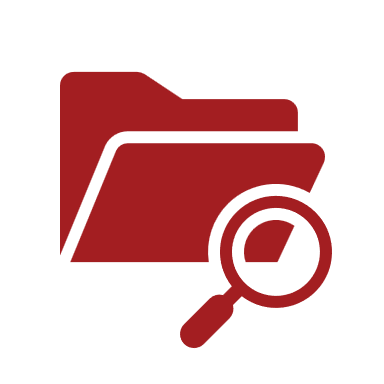 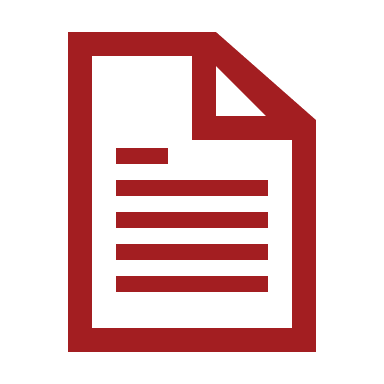 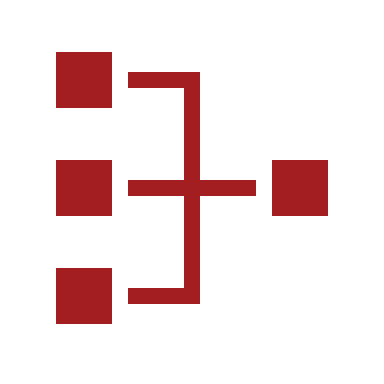 Vyberete si ze seznamu max. 3 obory do kterých chcete podat přihlášku. 

Vyberete je v pořadí dle priority pro přijetí.
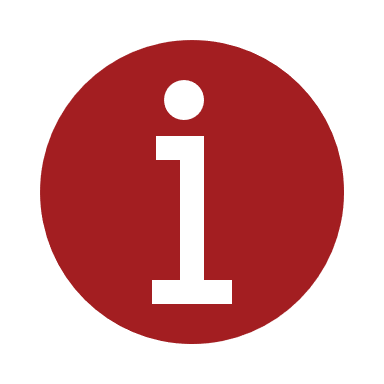 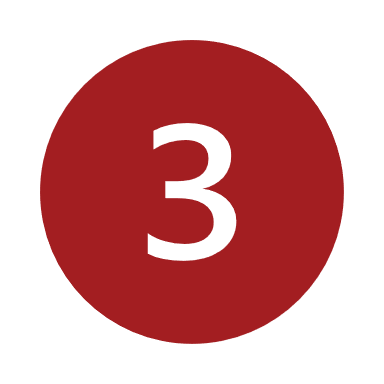 Vyberete je v pořadí dle priority pro přijetí.
Uvidíte přehledné informace o každé škole – přehled oborů vzdělání, počet letos přijímaných uchazečů.
Uvidíte přehledně dokumenty, které Vámi vybraná škola vyžaduje pro příslušný obor vzdělání doložit k přihlášce. Ty pak nahrajete jako fotky nebo skeny.
Potvrdíte odeslání, přijde Vám e-mail s potvrzením a to je vše. Systém pošle zprávu do e-mailu, že byla doručena nová zpráva
Prostřednictvím systému škola zasílá pozvánku k jednotným přijímacím zkouškám a další informace – nemusíte čekat na doručení poštou – informace se dozvíte ihned
Elektronická přihláška – je nejsnadnější a nejrychlejší způsob přenosu informací, výrazné ulehčení komunikace se zákonnými zástupci nezletilých uchazečů a se zletilými uchazeči. 
Využívá se pro celé přijímací řízení v 1. i 2. kole.
Odpadá nutnost využívat poštu.
Systém je napojen na registr obyvatel, díky kterému uvidíte seznam svých dětí, ze kterých vyberete to, které chcete přihlásit.
https://www.prihlaskynastredni.cz/
Jak podat přihlášku?
7
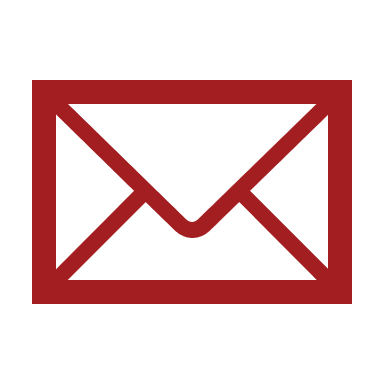 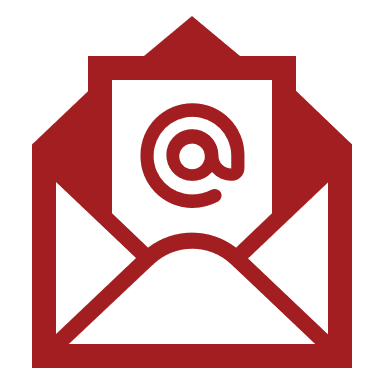 Vyberete si ze seznamu max. 3 obory do kterých chcete podat přihlášku. 

Vyberete je v pořadí dle priority pro přijetí.
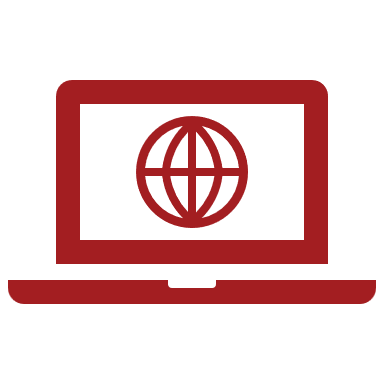 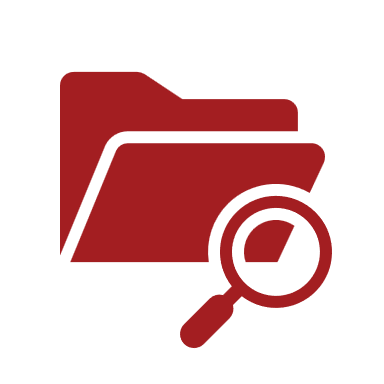 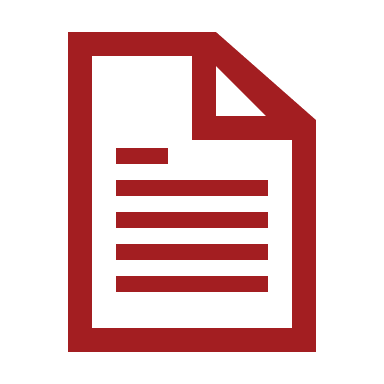 Uvidíte přehledné informace o každé škole – přehled oborů vzdělání, počet letos přijímaných uchazečů.
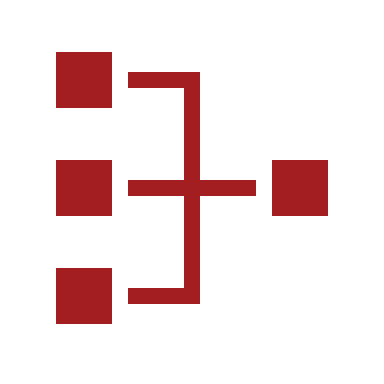 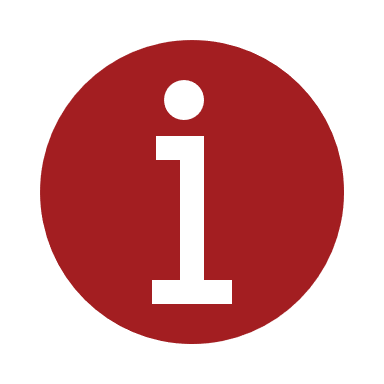 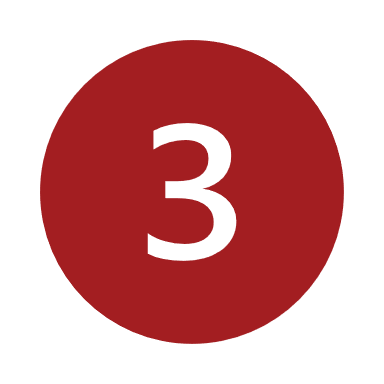 Uvidíte přehledně dokumenty, které Vámi vybraná škola vyžaduje pro příslušný obor vzdělání doložit k přihlášce. Ty pak nahrajete jako fotky nebo skeny.
Potvrdíte odeslání, přijde Vám e-mail s potvrzením a to je vše. Systém pošle zprávu do e-mailu, že byla doručena nová zpráva
Prostřednictvím systému škola zasílá pozvánku k jednotným přijímacím zkouškám a další informace – nemusíte čekat na doručení poštou – informace se dozvíte ihned
Elektronická přihláška – je nejsnadnější a nejrychlejší způsob přenosu informací, výrazné ulehčení komunikace se zákonnými zástupci nezletilých uchazečů a se zletilými uchazeči. 
Využívá se pro celé přijímací řízení v 1. i 2. kole.
Odpadá nutnost využívat poštu.
Vyberete si ze seznamu max. 3 obory do kterých chcete podat přihlášku. 

Vyberete je v pořadí dle priority pro přijetí.
Systém je napojen na registr obyvatel, díky kterému uvidíte seznam svých dětí, ze kterých vyberete to, které chcete přihlásit.
https://www.prihlaskynastredni.cz/
Jak podat přihlášku?
8
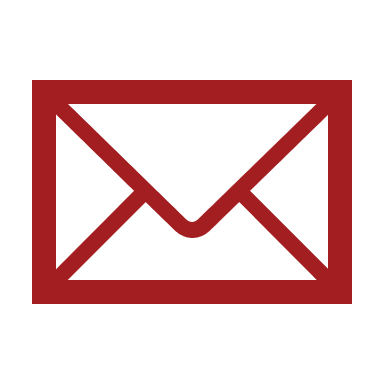 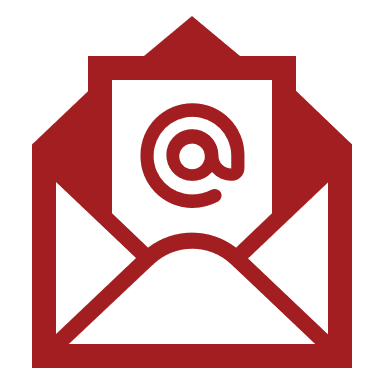 Uvidíte přehledné informace o každé škole – přehled oborů vzdělání, počet letos přijímaných uchazečů.
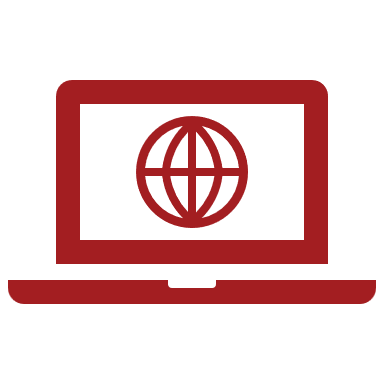 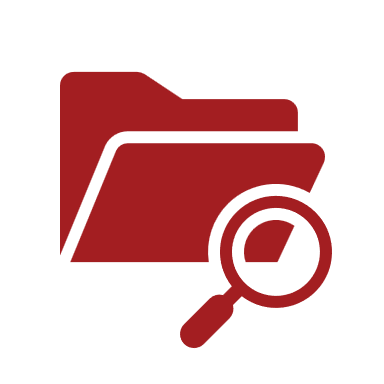 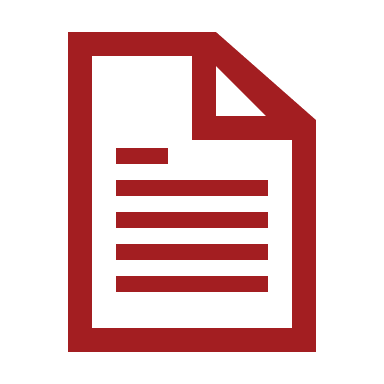 Uvidíte přehledně dokumenty, které Vámi vybraná škola vyžaduje pro příslušný obor vzdělání doložit k přihlášce. Ty pak nahrajete jako fotky nebo skeny.
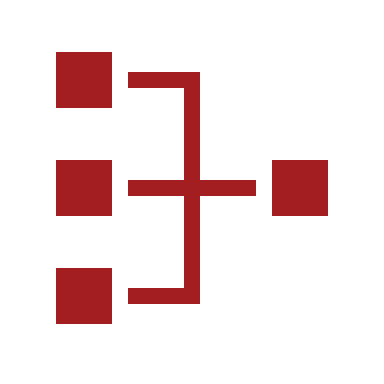 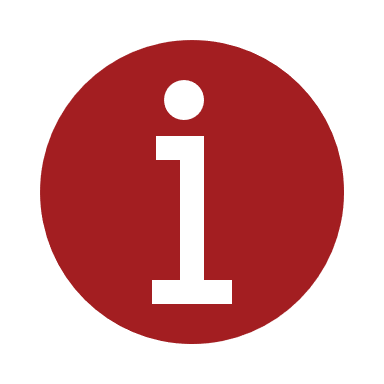 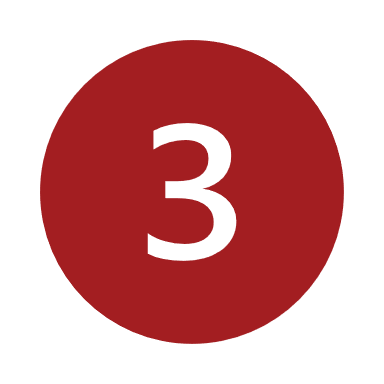 Potvrdíte odeslání, přijde Vám e-mail s potvrzením a to je vše. Systém pošle zprávu do e-mailu, že byla doručena nová zpráva.
Prostřednictvím systému škola zasílá pozvánku k jednotným přijímacím zkouškám a další informace – nemusíte čekat na doručení poštou – informace se dozvíte ihned
Elektronická přihláška – je nejsnadnější a nejrychlejší způsob přenosu informací, výrazné ulehčení komunikace se zákonnými zástupci nezletilých uchazečů a se zletilými uchazeči. 
Využívá se pro celé přijímací řízení v 1. i 2. kole.
Odpadá nutnost využívat poštu.
Vyberete si ze seznamu max. 3 obory do kterých chcete podat přihlášku. 

Vyberete je v pořadí dle priority pro přijetí.
Systém je napojen na registr obyvatel, díky kterému uvidíte seznam svých dětí, ze kterých vyberete to, které chcete přihlásit.
https://www.prihlaskynastredni.cz/
Jak podat přihlášku?
9
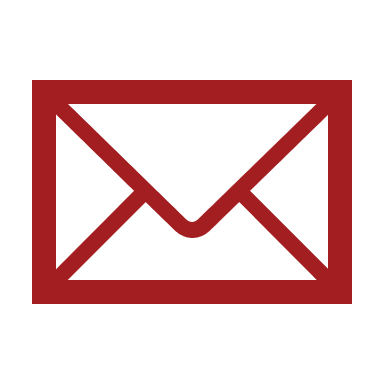 Uvidíte přehledné informace o každé škole – přehled oborů vzdělání, počet letos přijímaných uchazečů.
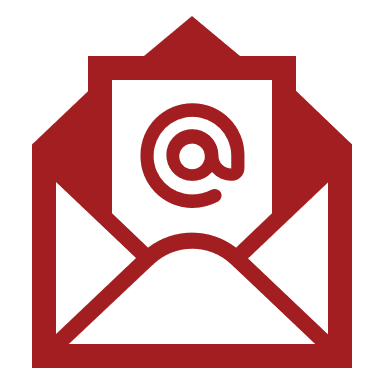 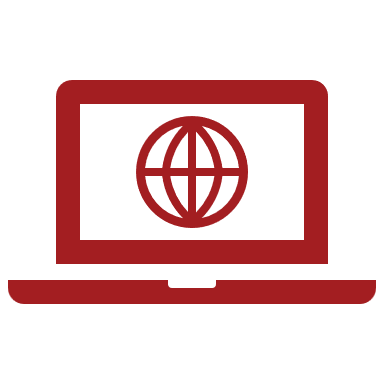 Uvidíte přehledně dokumenty, které Vámi vybraná škola vyžaduje pro příslušný obor vzdělání doložit k přihlášce. Ty pak nahrajete jako fotky nebo skeny.
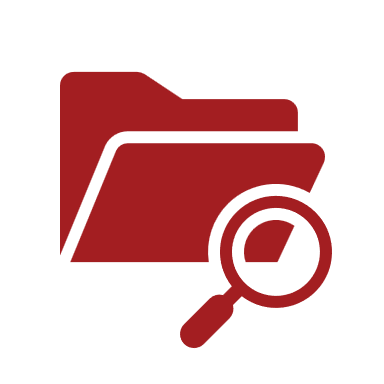 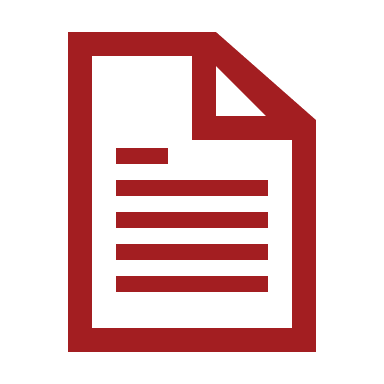 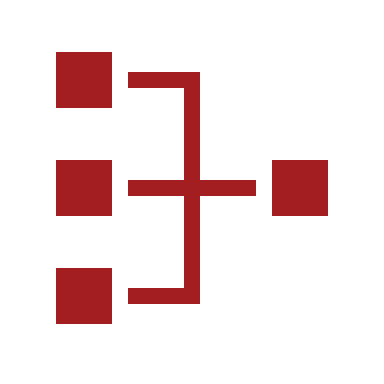 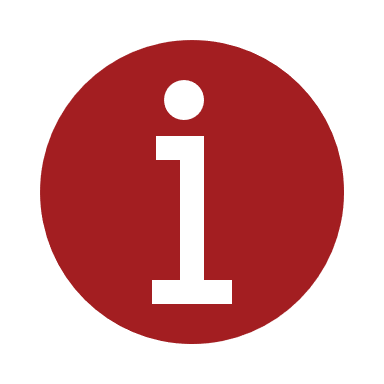 Potvrdíte odeslání, přijde Vám e-mail s potvrzením a to je vše. Systém pošle zprávu do e-mailu, že byla doručena nová zpráva.
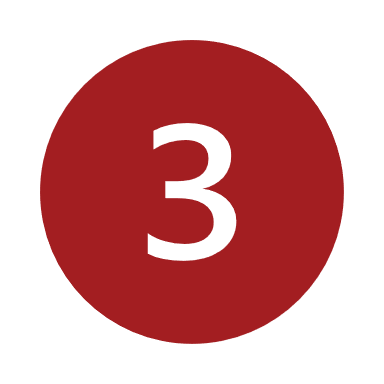 Prostřednictvím systému škola zasílá pozvánku k jednotným přijímacím zkouškám, pozvánku ke školní přijímací zkoušce a další informace – nemusíte čekat na doručení poštou – informace se dozvíte ihned.
Elektronická přihláška – je nejsnadnější a nejrychlejší způsob přenosu informací, výrazné ulehčení komunikace se zákonnými zástupci nezletilých uchazečů a se zletilými uchazeči. 
Využívá se pro celé přijímací řízení v 1. i 2. kole.
Odpadá nutnost využívat poštu.
Vyberete si ze seznamu max. 3 obory do kterých chcete podat přihlášku. 

Vyberete je v pořadí dle priority pro přijetí.
Uvidíte přehledně dokumenty, které Vámi vybraná škola vyžaduje pro příslušný obor vzdělání doložit k přihlášce. Ty pak nahrajete jako fotky nebo skeny.
Uvidíte přehledné informace o každé škole – přehled oborů vzdělání, počet letos přijímaných uchazečů.
Systém je napojen na registr obyvatel, díky kterému uvidíte seznam svých dětí, ze kterých vyberete to, které chcete přihlásit.
https://www.prihlaskynastredni.cz/
Jak podat přihlášku?
10
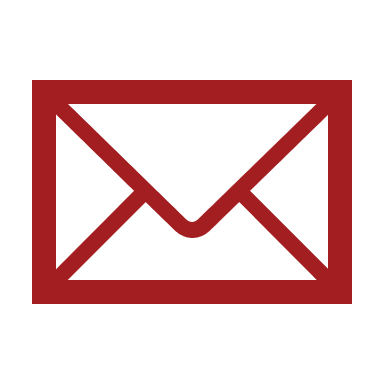 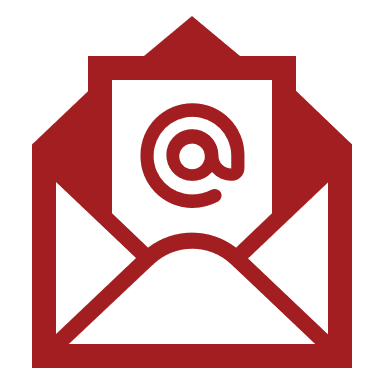 Potvrdíte odeslání, přijde Vám e-mail s potvrzením a to je vše. Systém pošle zprávu do e-mailu, že byla doručena nová zpráva.
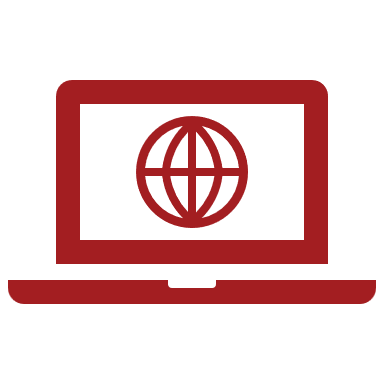 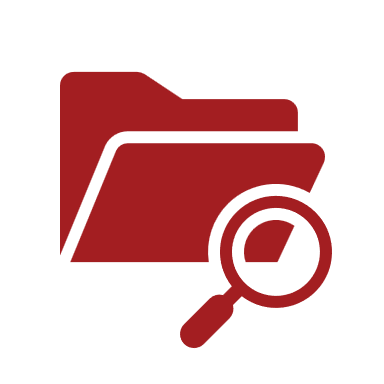 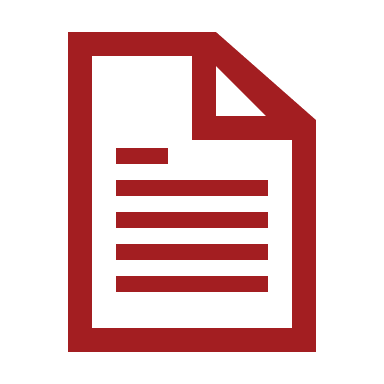 Prostřednictvím systému škola zasílá pozvánku k jednotným přijímacím zkouškám, pozvánku ke školní přijímací zkoušce a další informace – nemusíte čekat na doručení poštou – informace se dozvíte ihned.
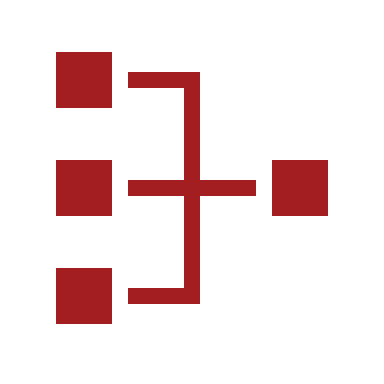 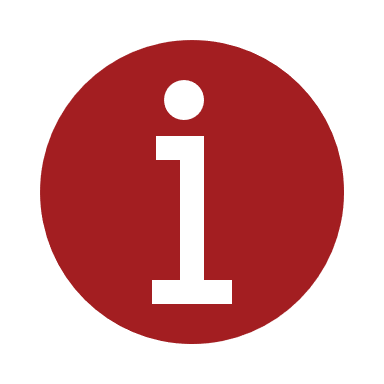 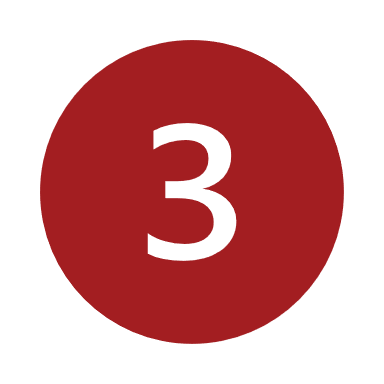 Elektronická přihláška – je nejsnadnější a nejrychlejší způsob přenosu informací, výrazné ulehčení komunikace se zákonnými zástupci nezletilých uchazečů a se zletilými uchazeči. 
Využívá se pro celé přijímací řízení v 1. i 2. kole.
Odpadá nutnost využívat poštu.
Vyberete si ze seznamu max. 3 obory do kterých chcete podat přihlášku. 

Vyberete je v pořadí dle priority pro přijetí.
Uvidíte přehledně dokumenty, které Vámi vybraná škola vyžaduje pro příslušný obor vzdělání doložit k přihlášce. Ty pak nahrajete jako fotky nebo skeny.
Uvidíte přehledné informace o každé škole – přehled oborů vzdělání, počet letos přijímaných uchazečů.
Potvrdíte odeslání, přijde Vám e-mail s potvrzením a to je vše. Systém pošle zprávu do e-mailu, že byla doručena nová zpráva.
Systém je napojen na registr obyvatel, díky kterému uvidíte seznam svých dětí, ze kterých vyberete to, které chcete přihlásit.
Potvrdíte odeslání, přijde Vám e-mail s potvrzením a to je vše. Systém pošle zprávu do e-mailu, že byla doručena nová zpráva
https://www.prihlaskynastredni.cz/
Jak podat přihlášku?
11
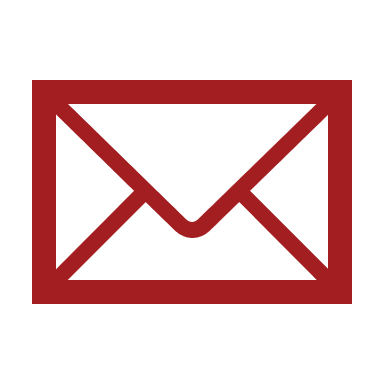 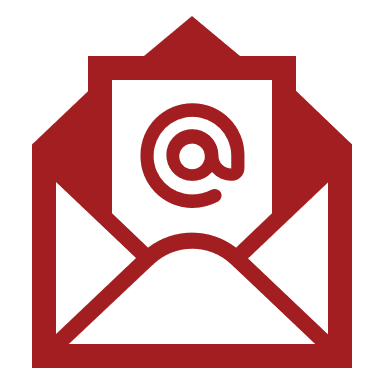 Prostřednictvím systému škola zasílá pozvánku k jednotným přijímacím zkouškám, pozvánku ke školní přijímací zkoušce a další informace – nemusíte čekat na doručení poštou – informace se dozvíte ihned.
Povinné přílohy
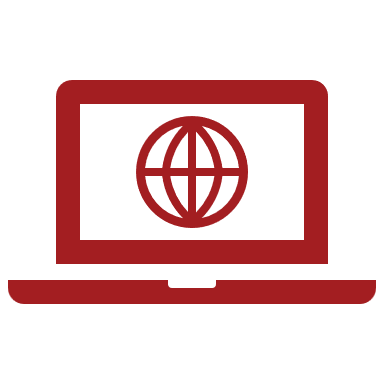 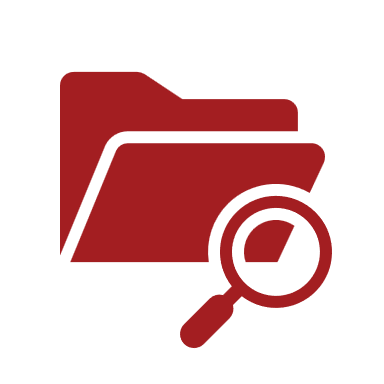 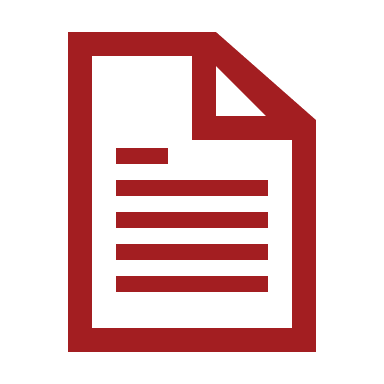 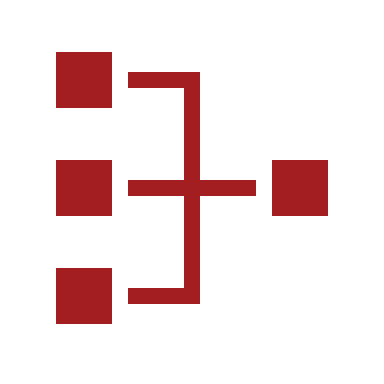 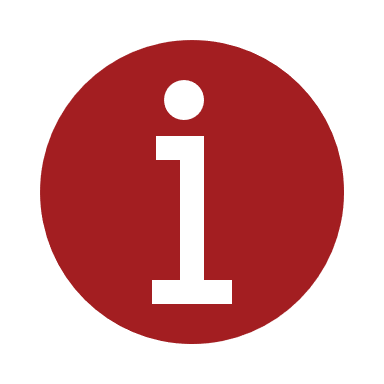 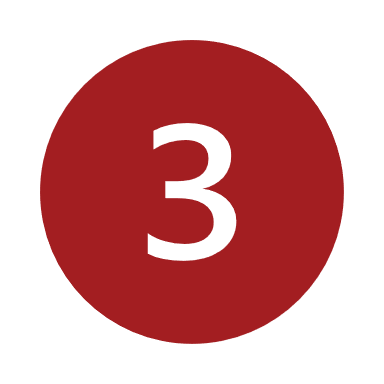 Jak podat přihlášku?
12
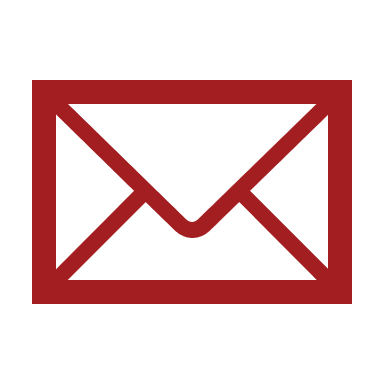 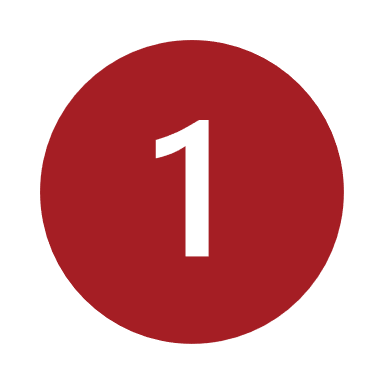 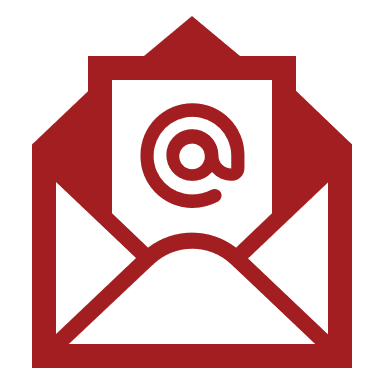 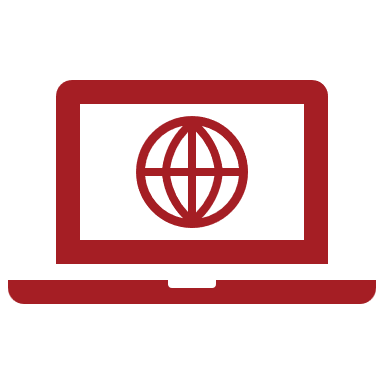 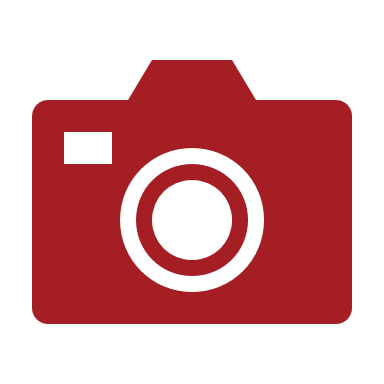 Povinné přílohy
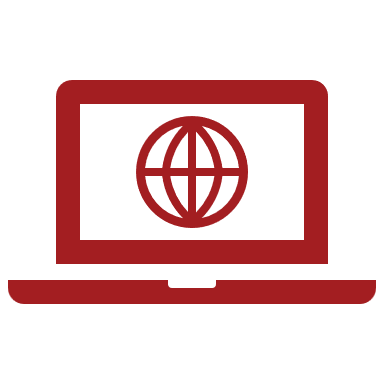 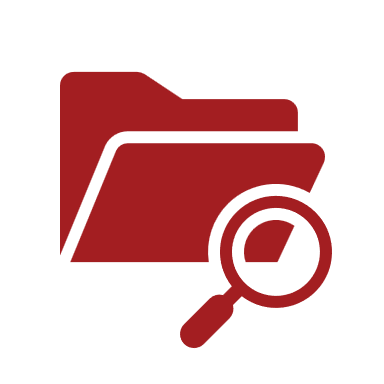 Prostřednictvím systému škola zasílá pozvánku k jednotným přijímacím zkouškám, pozvánku ke školní přijímací zkoušce a další informace – nemusíte čekat na doručení poštou – informace se dozvíte ihned.
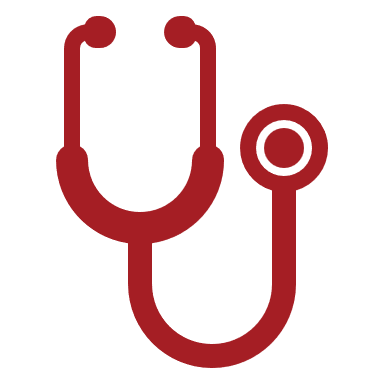 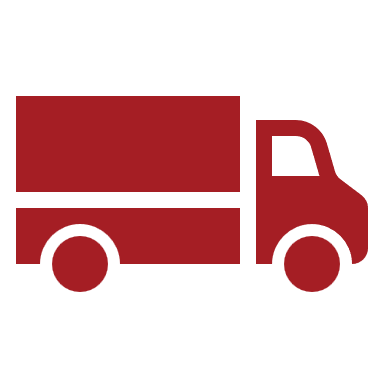 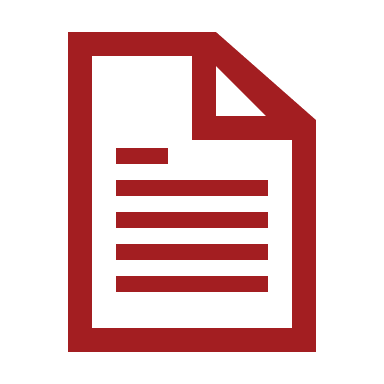 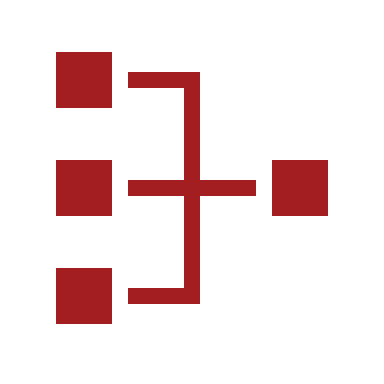 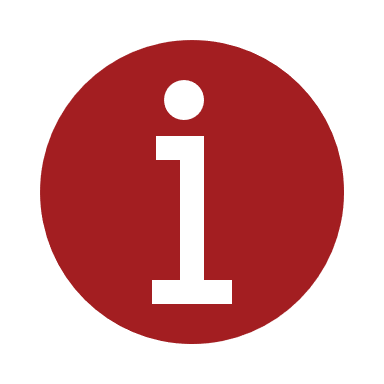 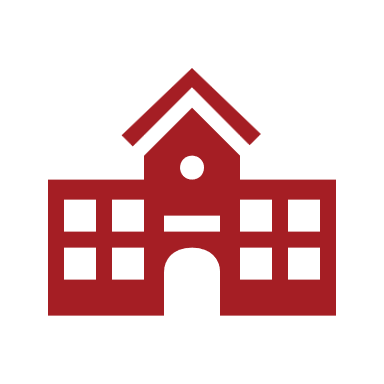 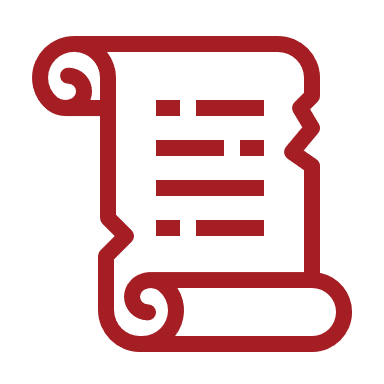 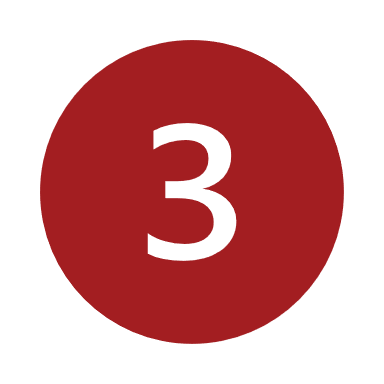 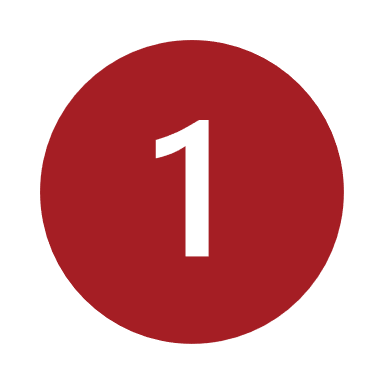 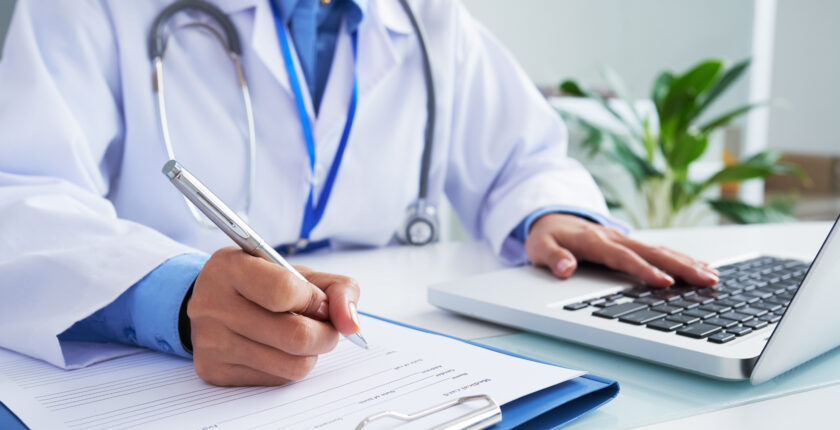 Lékařský posudek – na naší škole povinné pro všechny obory.
Nepodcenit lhůtu, kterou má lékař na vypracování posudku.
V posudku musí být uvedeny všechny kódy a názvy oborů, na které se uchazeč hlásí.
Hodnocení na vysvědčení z předchozího vzdělávání.
Převod slovního hodnocení do klasifikace – pouze v případě, že ZŠ používala slovní hodnocení.
Všechny formuláře stačí mít pouze v jednom originálu. Nahrají se do systému pro všechny 3 školy!
Doporučení školského poradenského zařízení – pouze pro uchazeče, kteří mají doporučení pro uzpůsobení podmínek JPZ.
Formuláře dostupné na: https://www.prihlaskynastredni.cz/rodice-zaci.html
Stanovisko společnosti SCANIA – pouze pro uchazeče zaměření Mechanik nákladních vozidel a autobusů SCANIA
Všechny přílohy se naskenují či vyfotí a nahrají do systému.
Povinné přílohy
13
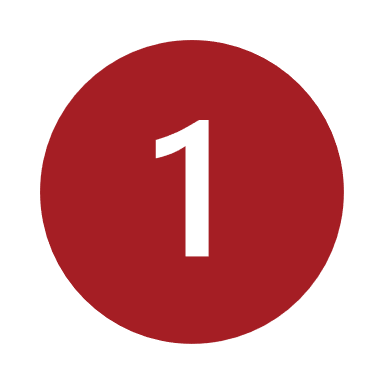 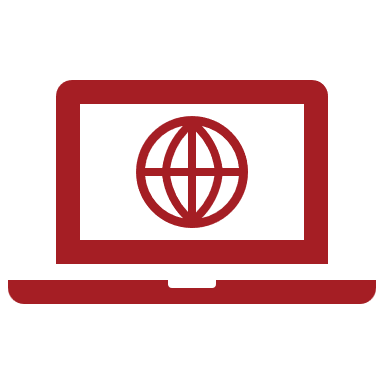 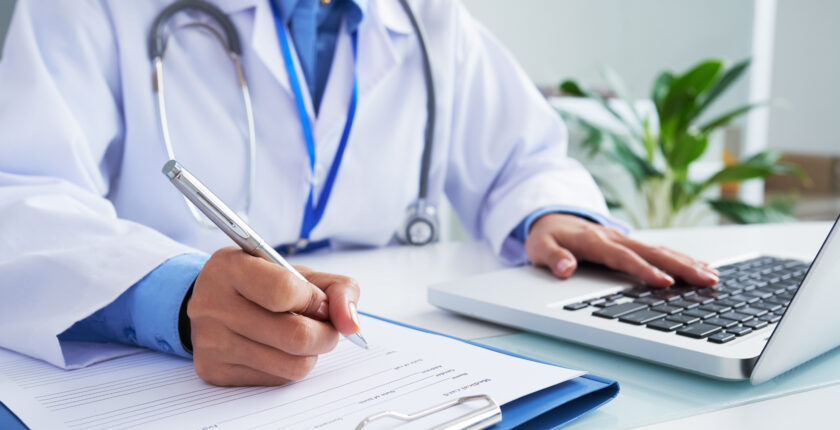 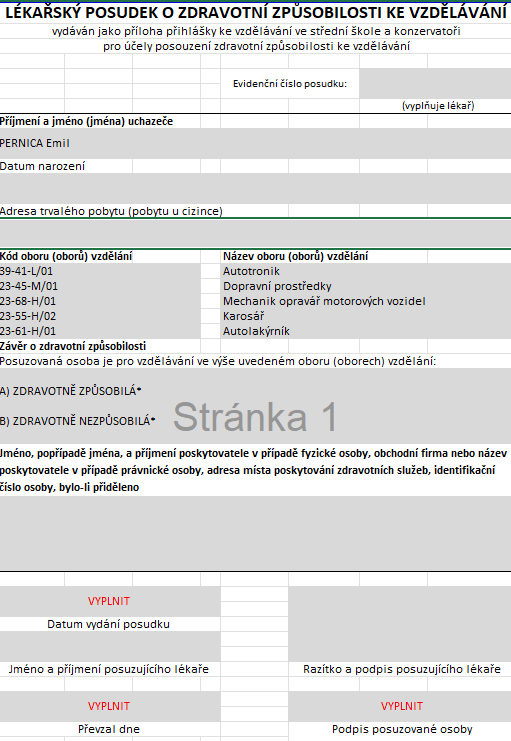 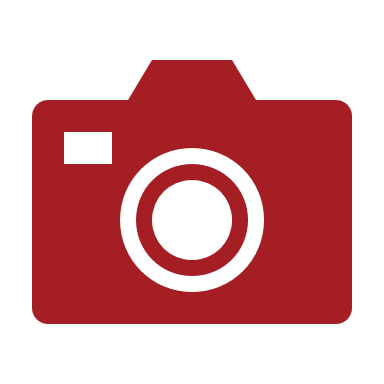 Lékařský posudek – na naší škole povinné pro všechny obory.
Nepodcenit lhůtu, kterou má lékař na vypracování posudku.
V posudku musí být uvedeny všechny kódy a názvy oborů, na které se uchazeč hlásí.
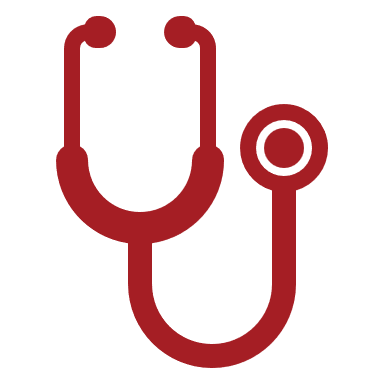 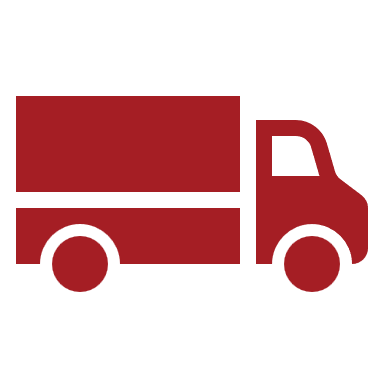 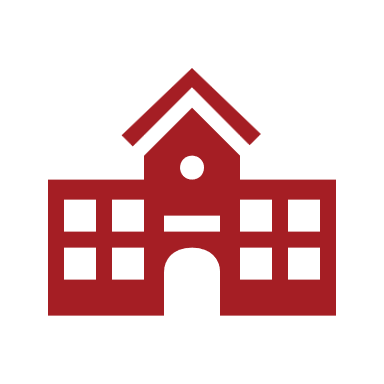 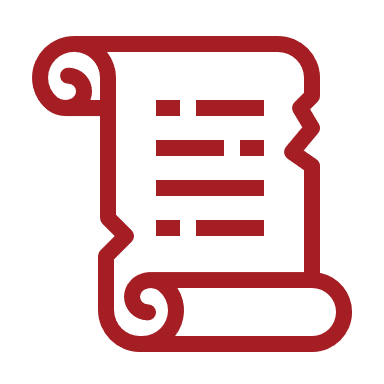 Hodnocení na vysvědčení z předchozího vzdělávání.
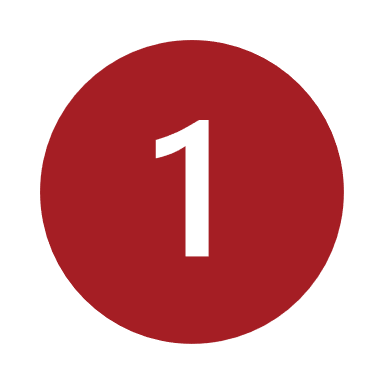 Převod slovního hodnocení do klasifikace – pouze v případě, že ZŠ používala slovní hodnocení.
Doporučení školského poradenského zařízení – pouze pro uchazeče, kteří mají doporučení pro uzpůsobení podmínek JPZ.
Stanovisko společnosti SCANIA – pouze pro uchazeče zaměření Mechanik nákladních vozidel a autobusů SCANIA
Všechny přílohy se naskenují či vyfotí a nahrají do systému.
Všechny formuláře stačí mít pouze v jednom originálu. Nahrají se do systému pro všechny 3 školy!
Formuláře dostupné na: https://www.prihlaskynastredni.cz/rodice-zaci.html
Povinné přílohy
14
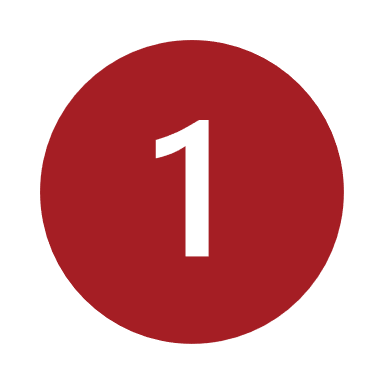 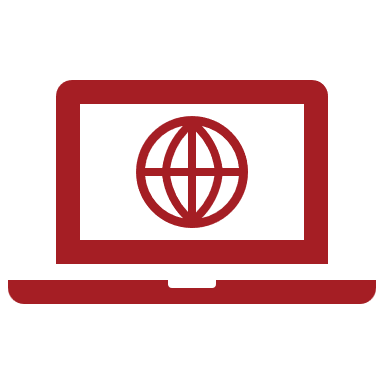 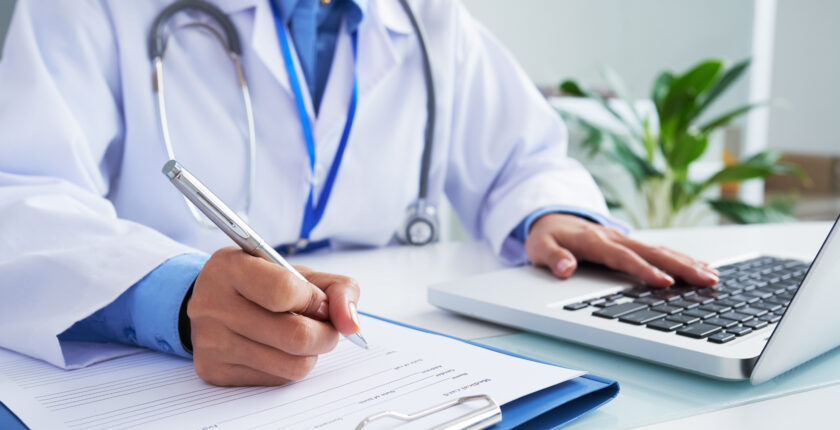 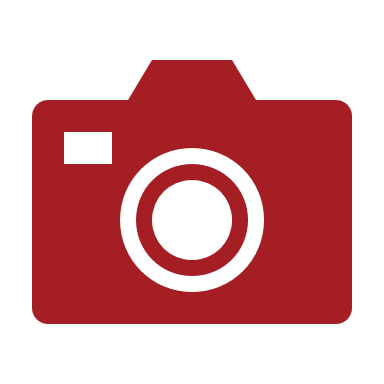 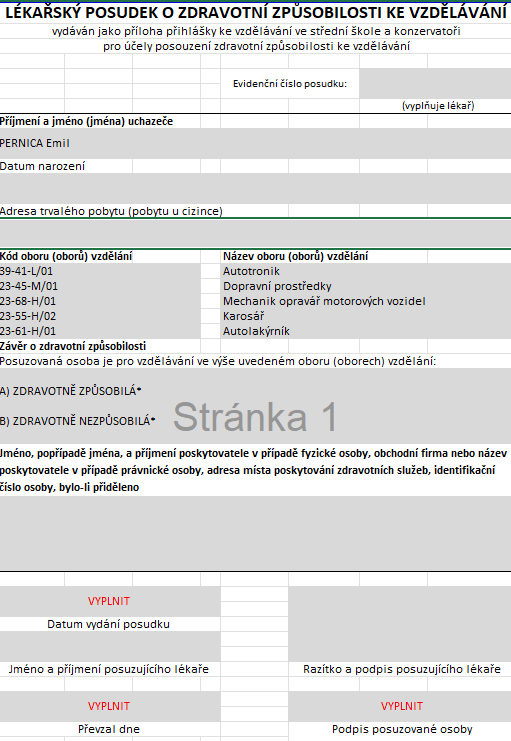 Lékařský posudek – na naší škole povinné pro všechny obory.
Nepodcenit lhůtu, kterou má lékař na vypracování posudku.
V posudku musí být uvedeny všechny kódy a názvy oborů, na které se uchazeč hlásí.
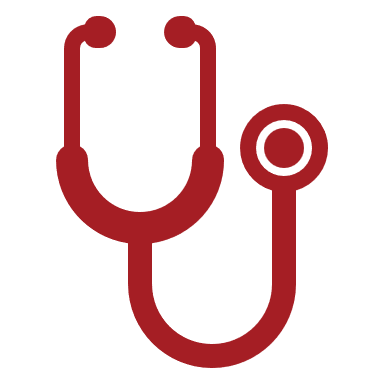 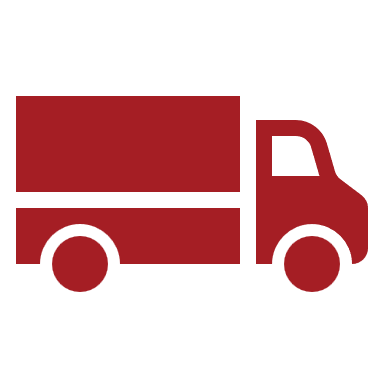 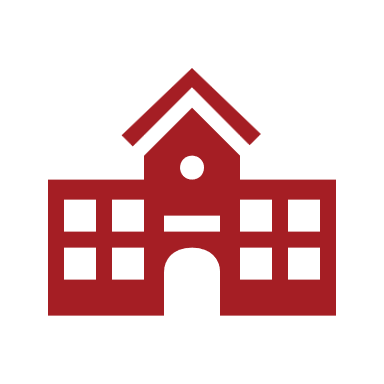 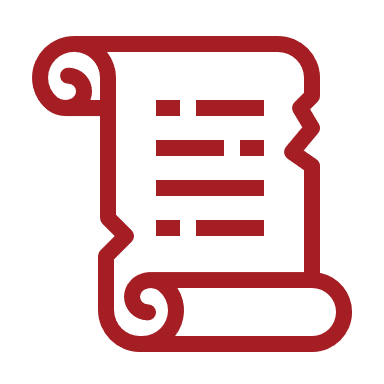 Hodnocení na vysvědčení z předchozího vzdělávání – vydává ZŠ.
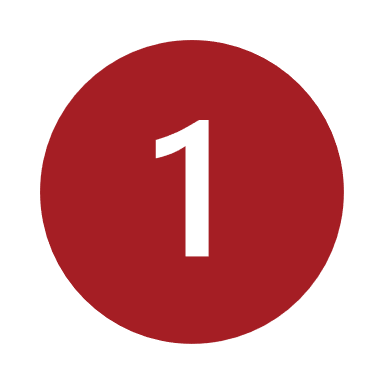 Převod slovního hodnocení do klasifikace – pouze v případě, že ZŠ používala slovní hodnocení.
Doporučení školského poradenského zařízení – pouze pro uchazeče, kteří mají doporučení pro uzpůsobení podmínek JPZ.
Stanovisko společnosti SCANIA – pouze pro uchazeče zaměření Mechanik nákladních vozidel a autobusů SCANIA
Všechny přílohy se naskenují či vyfotí a nahrají do systému.
Všechny formuláře stačí mít pouze v jednom originálu. Nahrají se do systému pro všechny 3 školy!
Formuláře dostupné na: https://www.prihlaskynastredni.cz/rodice-zaci.html
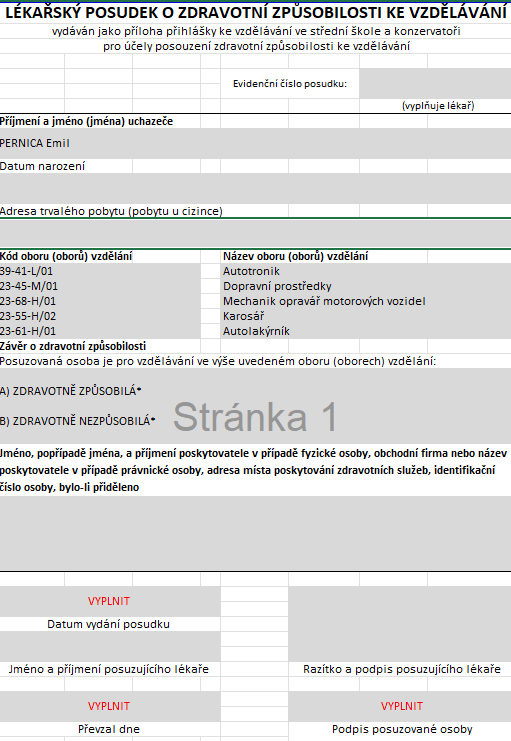 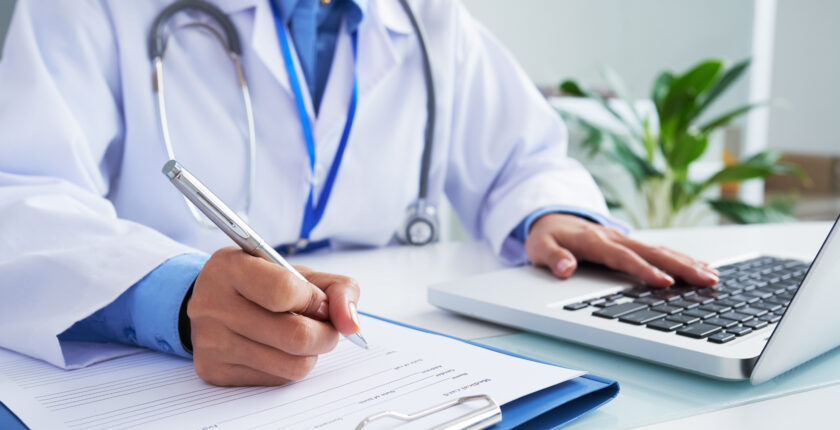 Lékařský posudek – na naší škole povinné pro všechny obory.
Nepodcenit lhůtu, kterou má lékař na vypracování posudku.
V posudku musí být uvedeny všechny 3 kódy a názvy oborů, na které se uchazeč hlásí.
Povinné přílohy
15
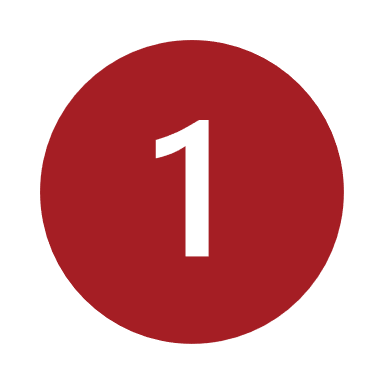 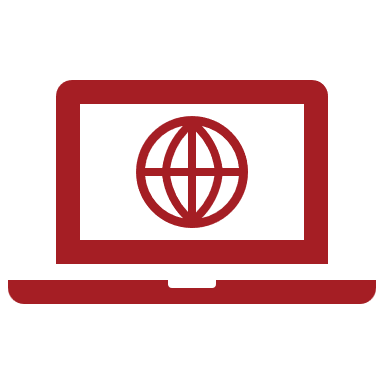 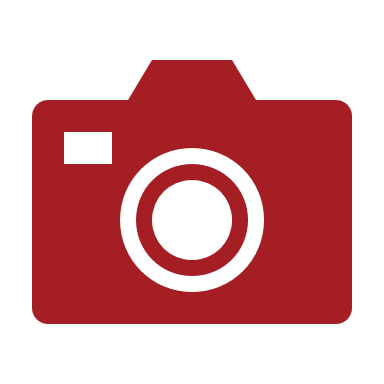 Hodnocení na vysvědčení z předchozího vzdělávání – vydává ZŠ.
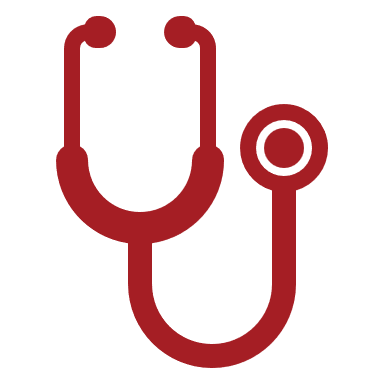 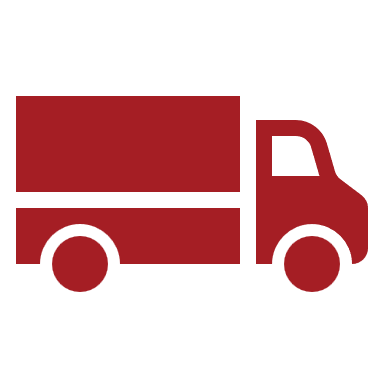 Převod slovního hodnocení do klasifikace – pouze v případě, že ZŠ používala slovní hodnocení.
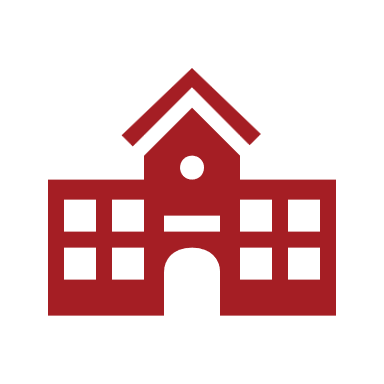 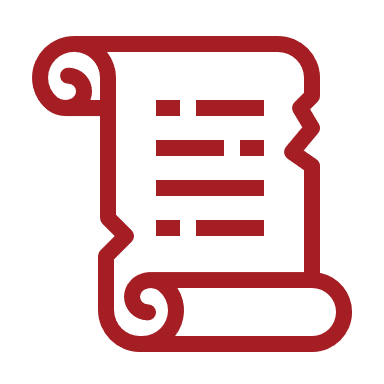 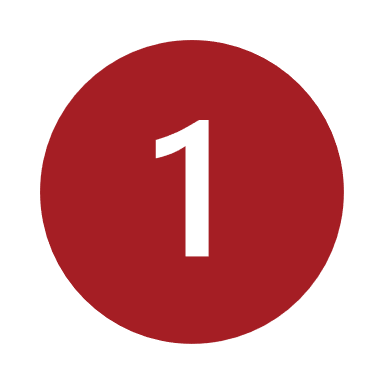 Doporučení školského poradenského zařízení – pouze pro uchazeče, kteří mají doporučení pro uzpůsobení podmínek PZ.
Stanovisko společnosti SCANIA – pouze pro uchazeče zaměření Mechanik nákladních vozidel a autobusů SCANIA
Všechny přílohy se naskenují či vyfotí a nahrají do systému.
Všechny formuláře stačí mít pouze v jednom originálu. Nahrají se do systému pro všechny 3 školy!
Formuláře dostupné na: https://www.prihlaskynastredni.cz/rodice-zaci.html
Lékařský posudek – na naší škole povinné pro všechny obory.
Nepodcenit lhůtu, kterou má lékař na vypracování posudku.
V posudku musí být uvedeny všechny 3 kódy a názvy oborů, na které se uchazeč hlásí.
Povinné přílohy
16
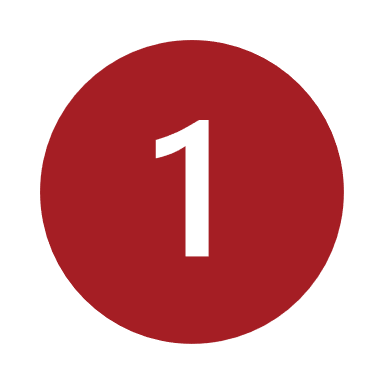 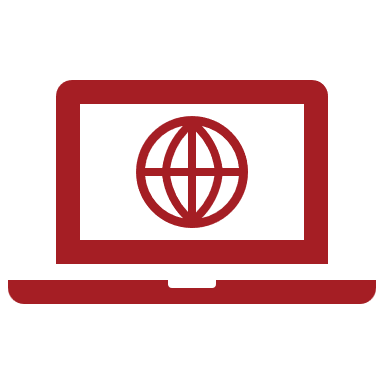 Hodnocení na vysvědčení z předchozího vzdělávání – vydává ZŠ.
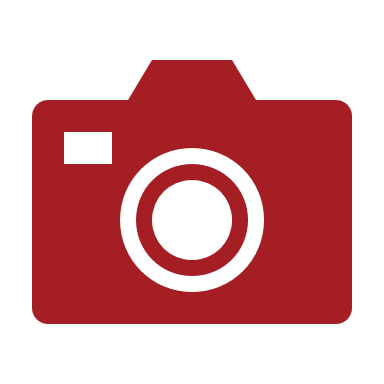 Převod slovního hodnocení do klasifikace – pouze v případě, že ZŠ používala slovní hodnocení.
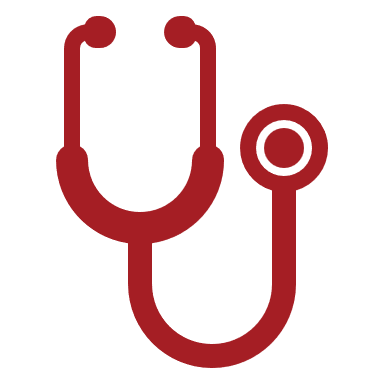 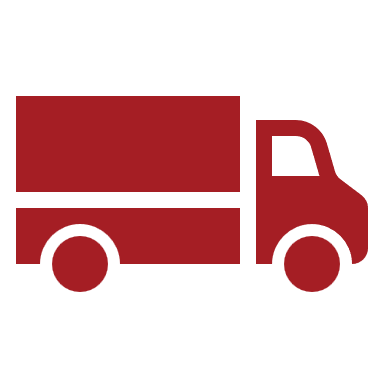 Doporučení školského poradenského zařízení – pouze pro uchazeče, kteří mají doporučení pro uzpůsobení podmínek PZ.
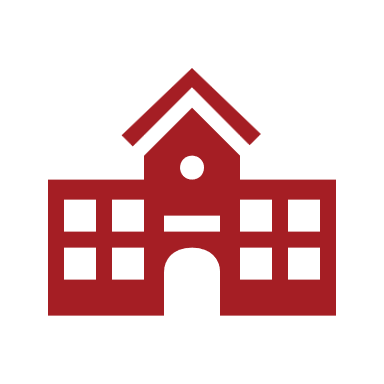 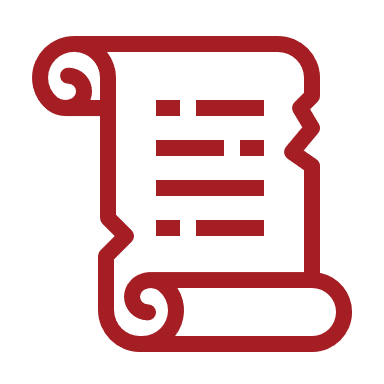 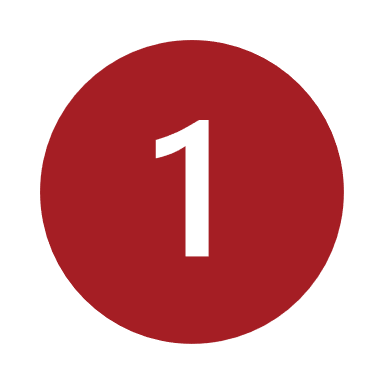 Potvrzení společnosti SCANIA – pouze pro uchazeče dvou zaměření Mechanik nákladních vozidel a autobusů Scania a Scania Trainees.
Všechny formuláře stačí mít pouze v jednom originálu. Nahrají se do systému pro všechny 3 školy!
Formuláře dostupné na: https://www.prihlaskynastredni.cz/rodice-zaci.html
Lékařský posudek – na naší škole povinné pro všechny obory.
Nepodcenit lhůtu, kterou má lékař na vypracování posudku.
V posudku musí být uvedeny všechny 3 kódy a názvy oborů, na které se uchazeč hlásí.
Hodnocení na vysvědčení z předchozího vzdělávání – vydává ZŠ.
Povinné přílohy
17
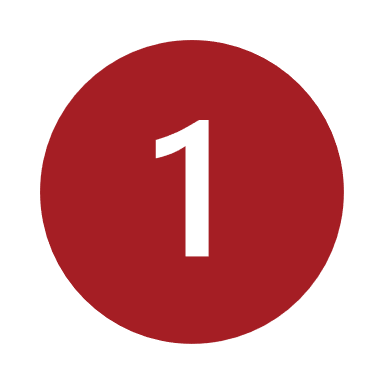 Převod slovního hodnocení do klasifikace – pouze v případě, že ZŠ používala slovní hodnocení.
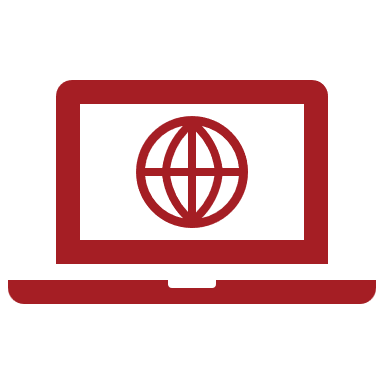 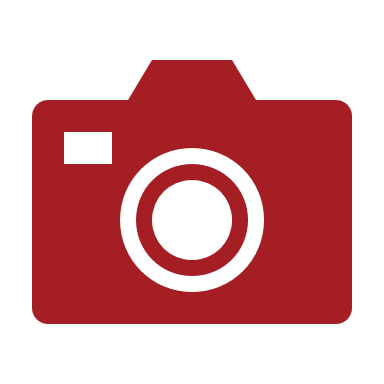 Doporučení školského poradenského zařízení – pouze pro uchazeče, kteří mají doporučení pro uzpůsobení podmínek k PZ.
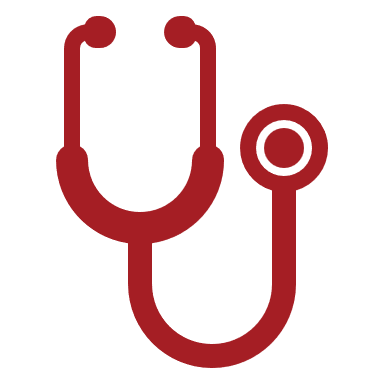 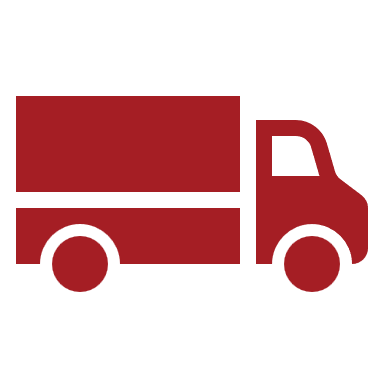 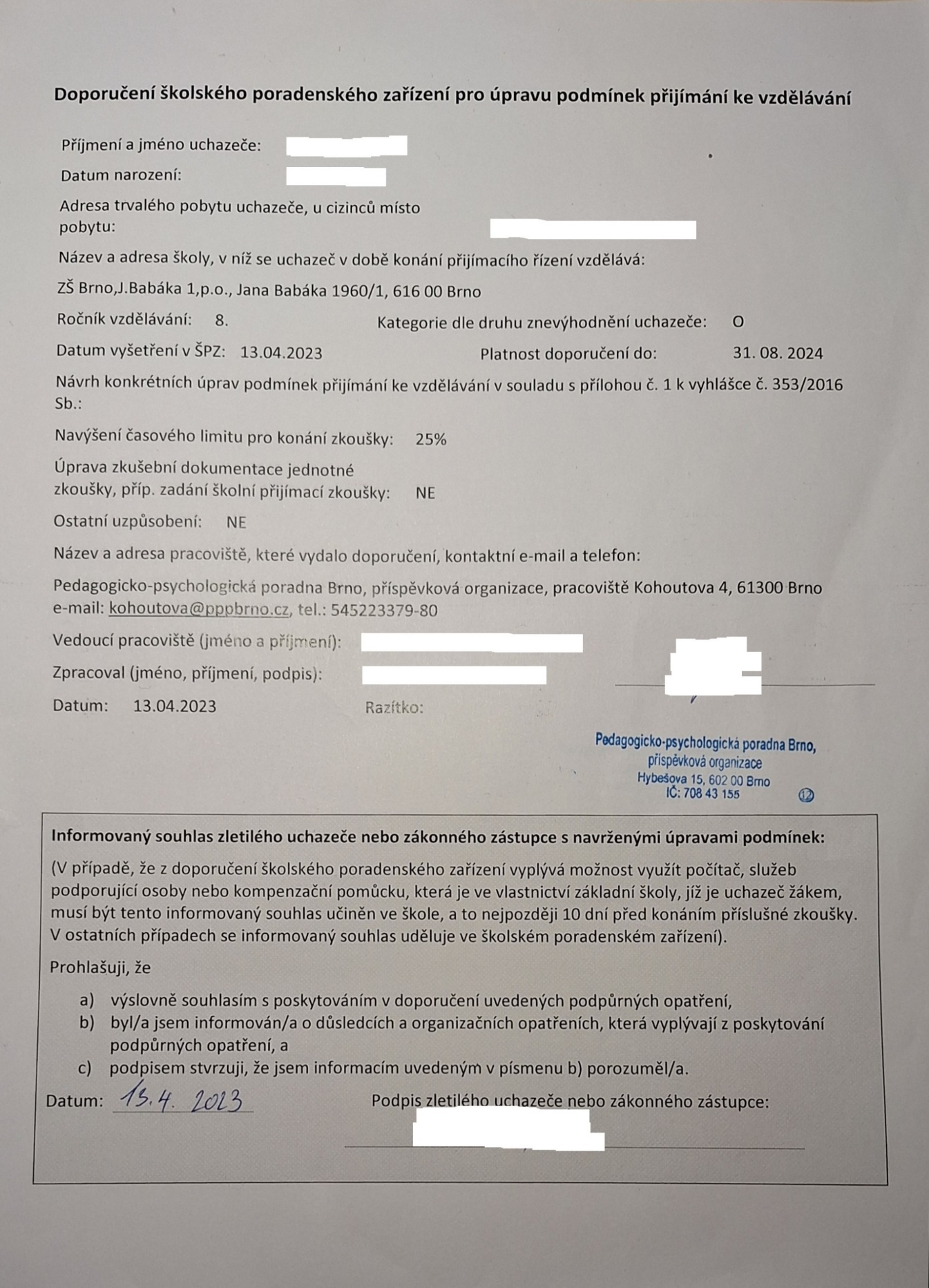 Potvrzení společnosti SCANIA – pouze pro uchazeče dvou zaměření Mechanik nákladních vozidel a autobusů Scania a Scania Trainees.
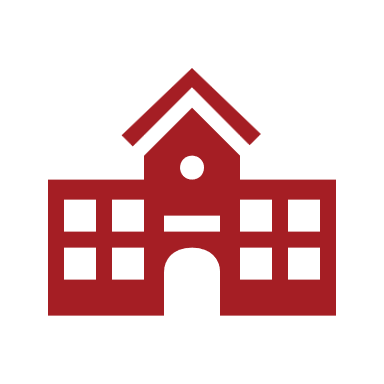 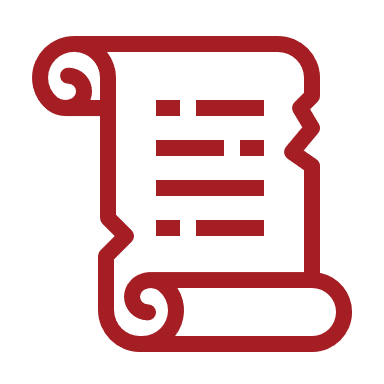 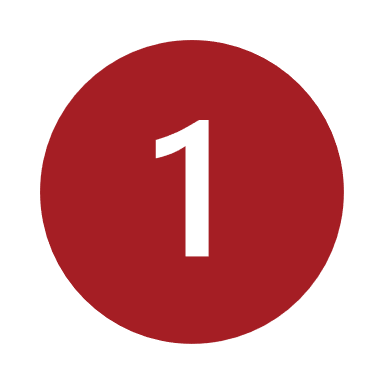 Všechny přílohy se naskenují či vyfotí a nahrají do systému.
Všechny formuláře stačí mít pouze v jednom originálu. Nahrají se do systému pro všechny 3 školy!
Formuláře dostupné na: https://www.prihlaskynastredni.cz/rodice-zaci.html
Lékařský posudek – na naší škole povinné pro všechny obory.
Nepodcenit lhůtu, kterou má lékař na vypracování posudku.
V posudku musí být uvedeny všechny 3 kódy a názvy oborů, na které se uchazeč hlásí.
Hodnocení na vysvědčení z předchozího vzdělávání – vydává ZŠ.
Povinné přílohy
18
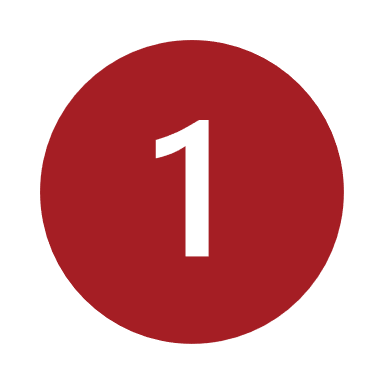 Převod slovního hodnocení do klasifikace – pouze v případě, že ZŠ používala slovní hodnocení.
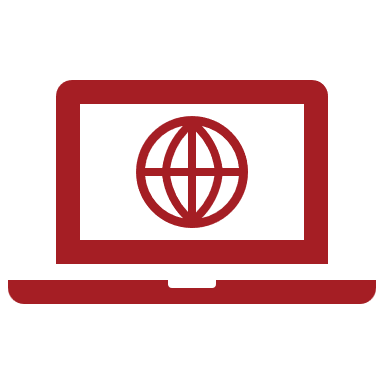 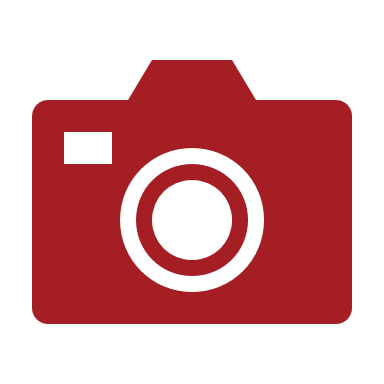 Doporučení školského poradenského zařízení – pouze pro uchazeče, kteří mají doporučení pro uzpůsobení podmínek PZ.
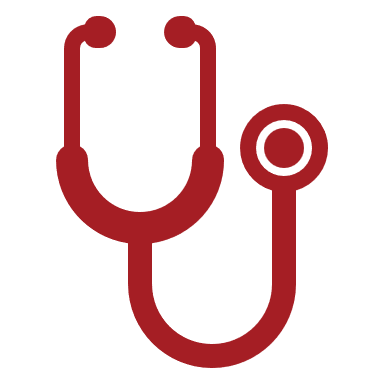 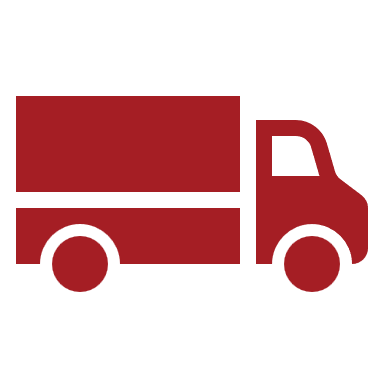 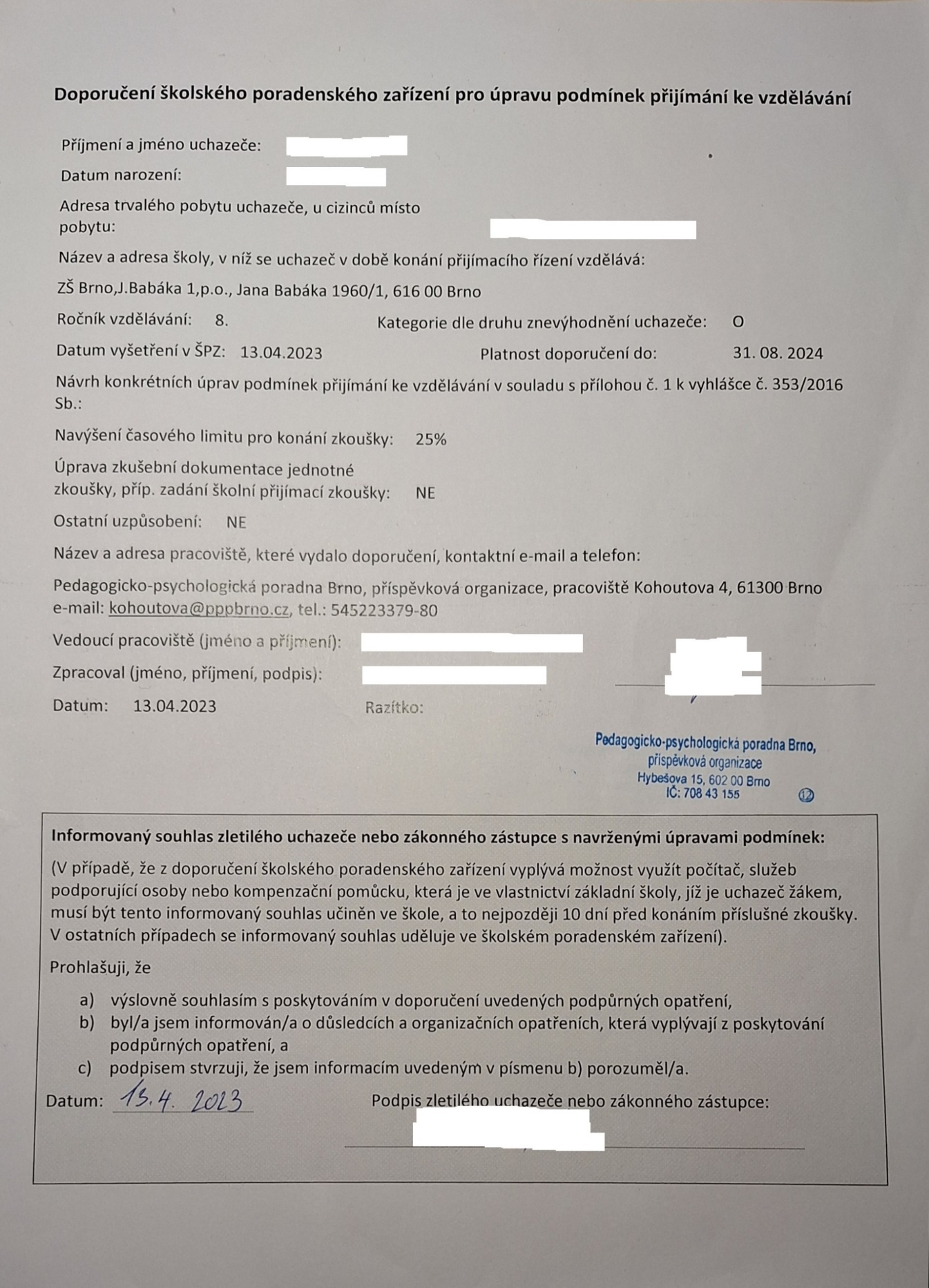 Potvrzení společnosti SCANIA – pouze pro uchazeče dvou zaměření Mechanik nákladních vozidel a autobusů Scania a Scania Trainees.
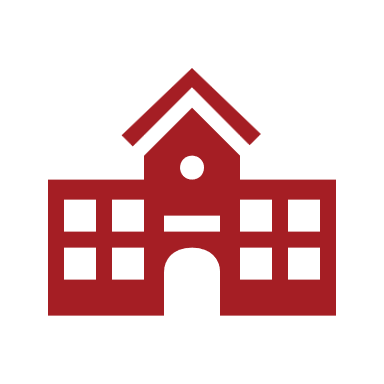 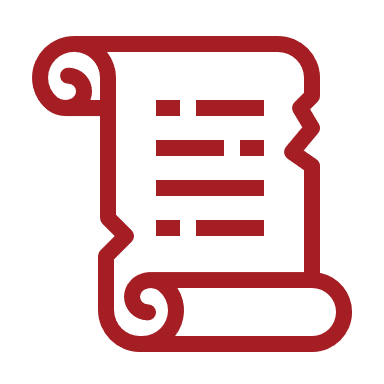 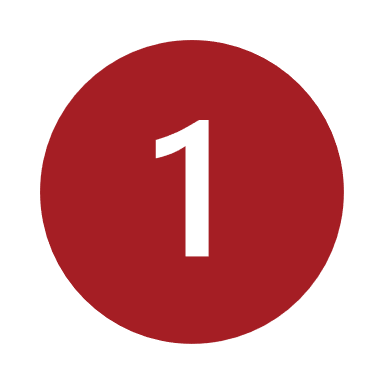 Všechny přílohy se naskenují či vyfotí a nahrají do systému.
Všechny formuláře stačí mít pouze v jednom originálu. Nahrají se do systému pro všechny 3 školy!
Formuláře dostupné na: https://www.prihlaskynastredni.cz/rodice-zaci.html
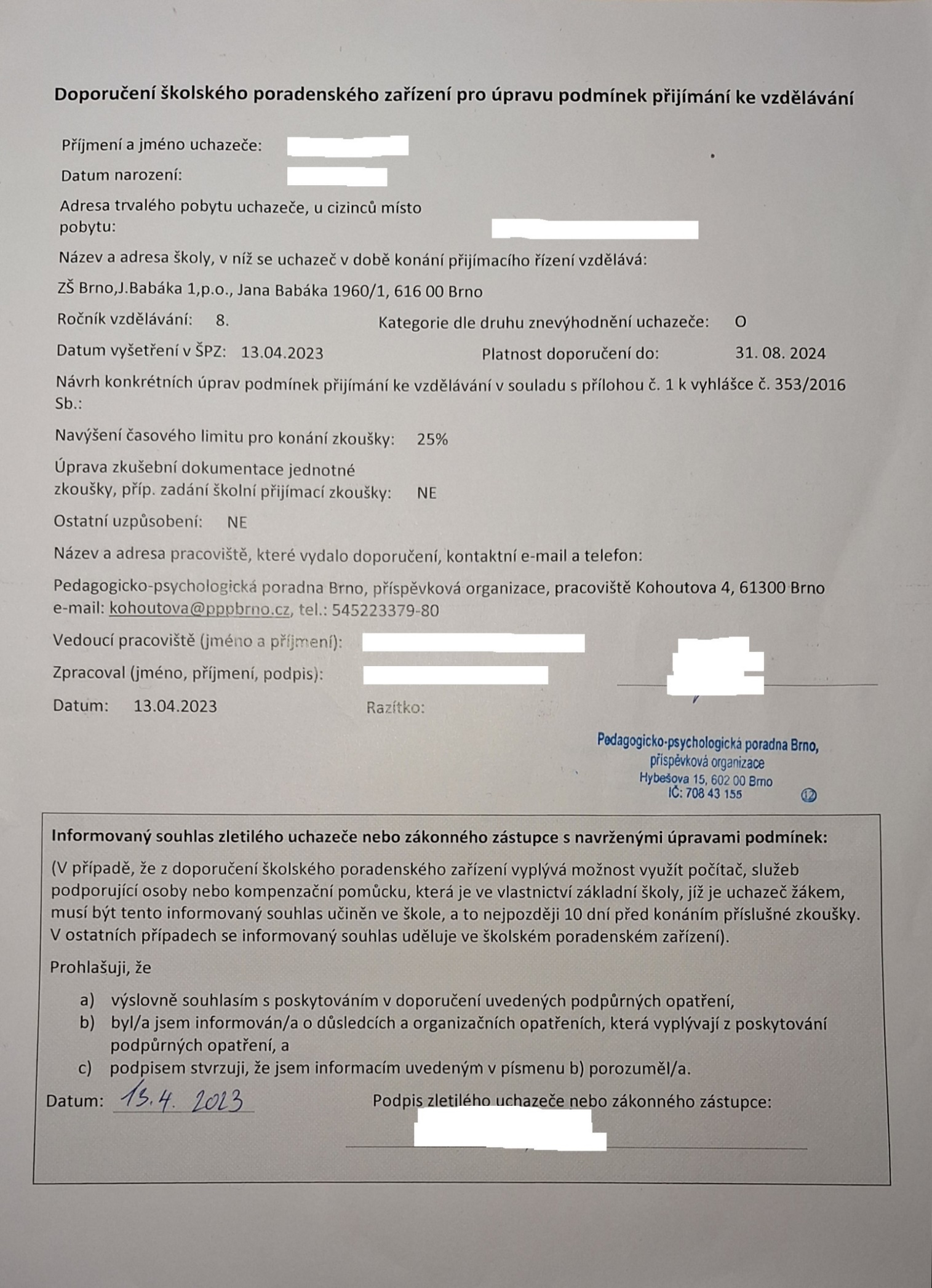 Lékařský posudek – na naší škole povinné pro všechny obory.
Nepodcenit lhůtu, kterou má lékař na vypracování posudku.
V posudku musí být uvedeny všechny 3 kódy a názvy oborů, na které se uchazeč hlásí.
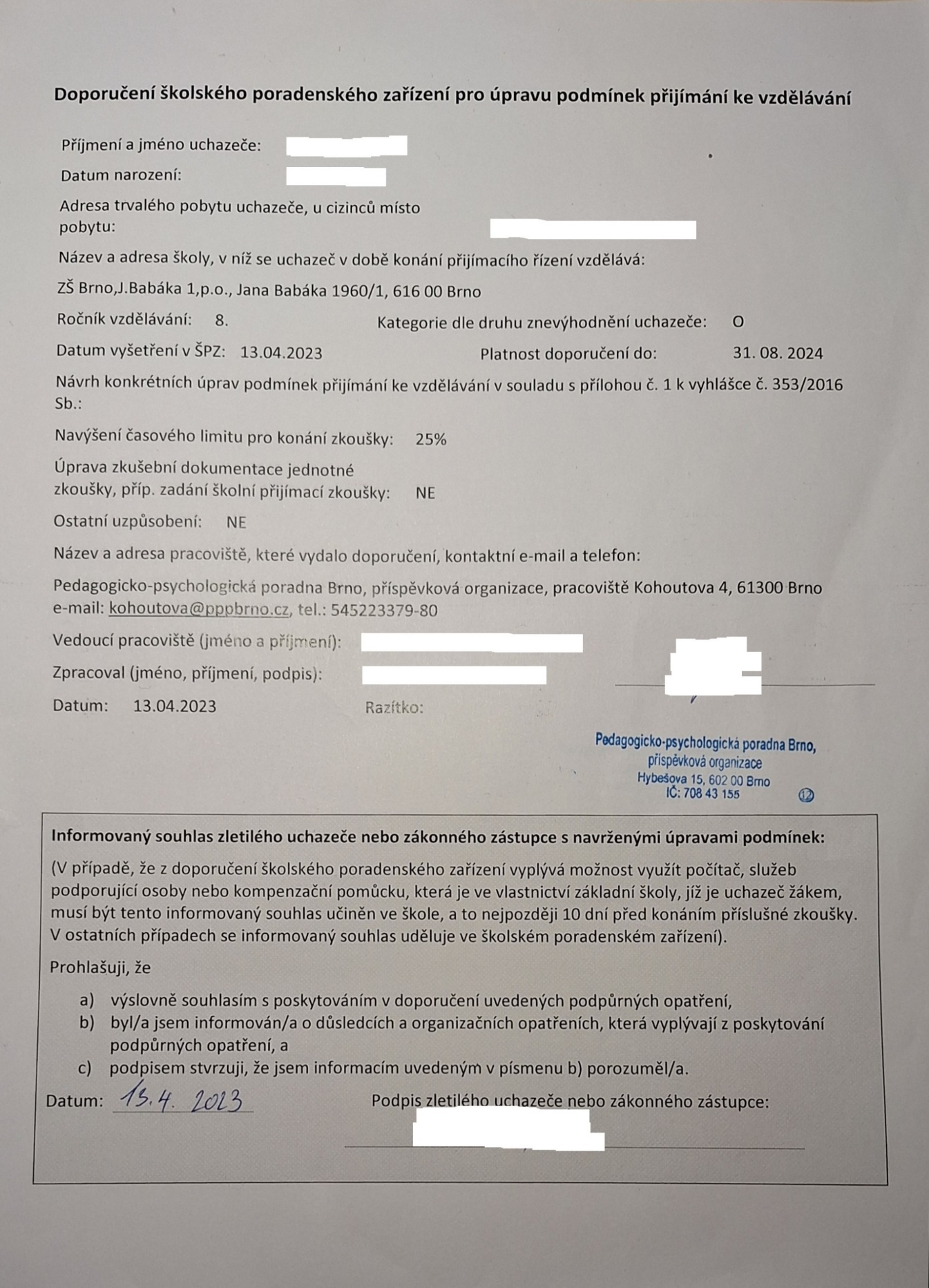 Hodnocení na vysvědčení z předchozího vzdělávání.
Převod slovního hodnocení do klasifikace – pouze v případě, že ZŠ používala slovní hodnocení.
Povinné přílohy
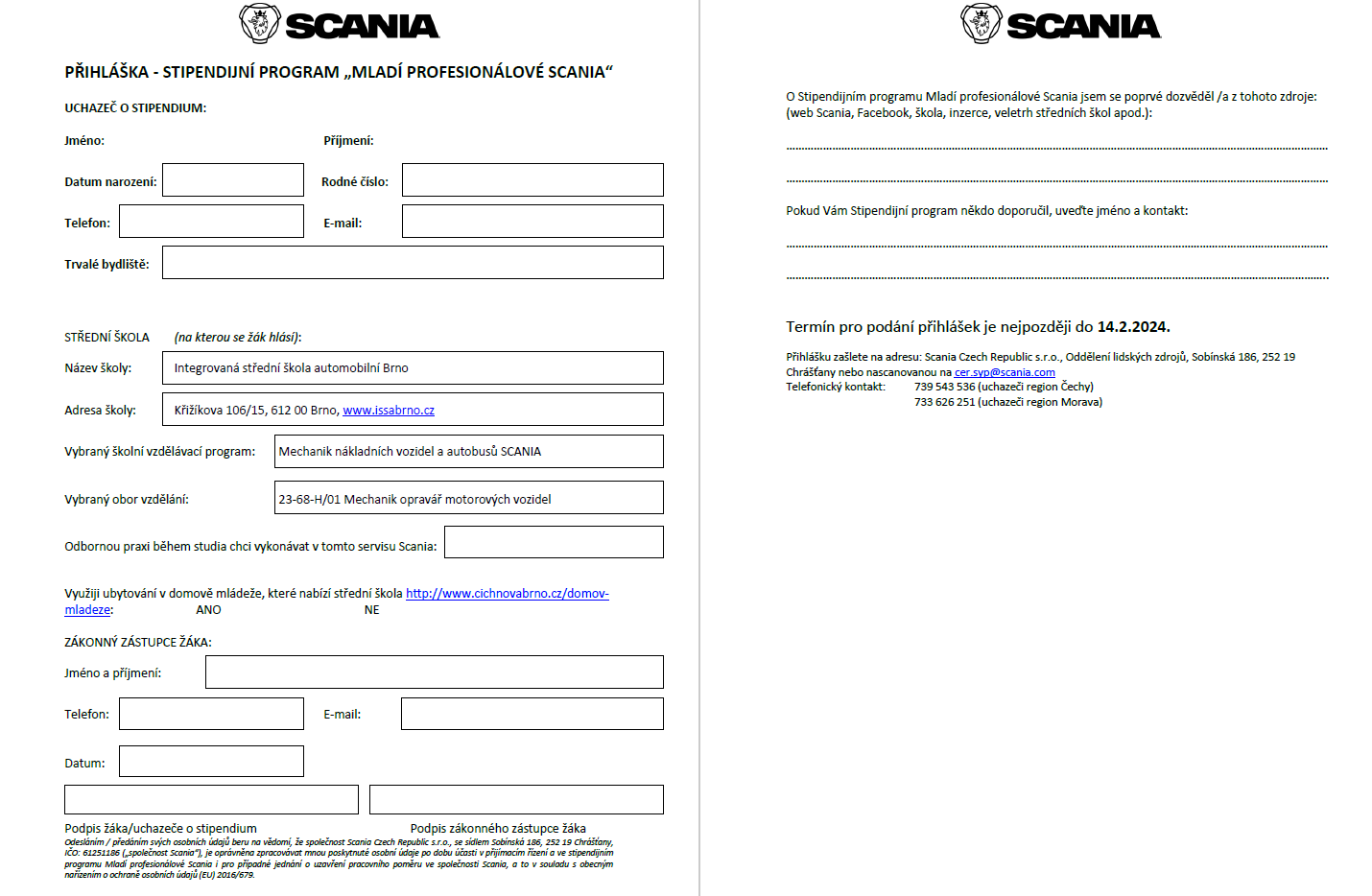 19
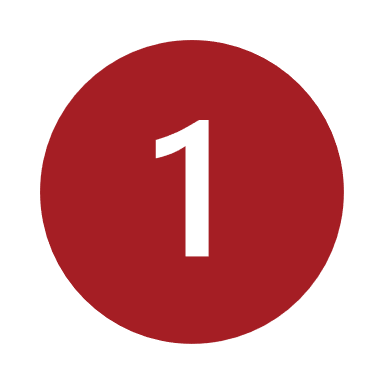 Doporučení školského poradenského zařízení – pouze pro uchazeče, kteří mají doporučení pro uzpůsobení podmínek PZ.
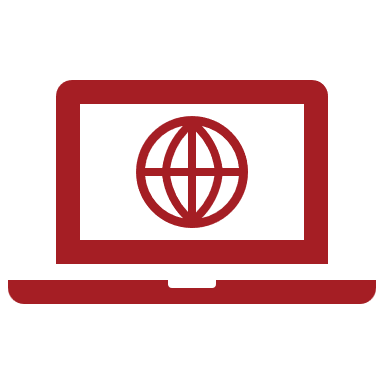 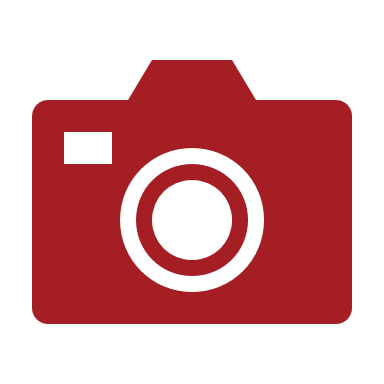 Potvrzení společnosti SCANIA – pouze pro uchazeče dvou zaměření Mechanik nákladních vozidel a autobusů Scania a Scania Trainees.
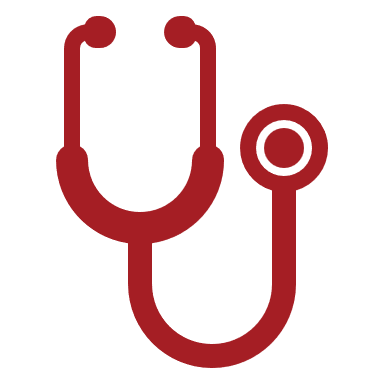 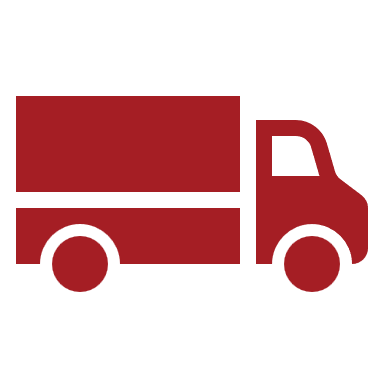 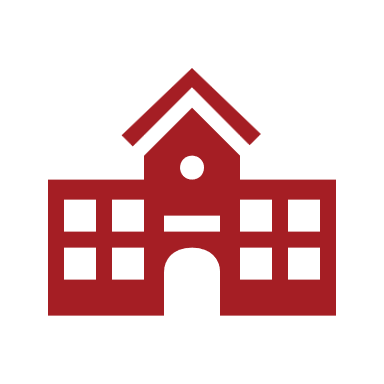 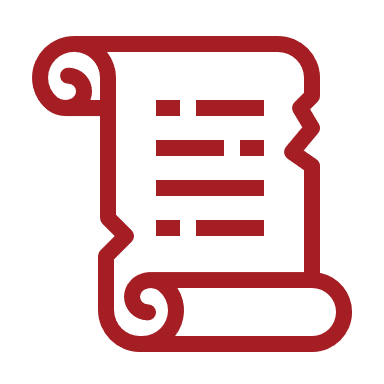 Všechny přílohy se naskenují či vyfotí a nahrají do systému.
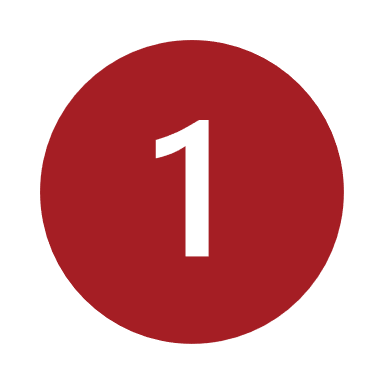 Všechny formuláře stačí mít pouze v jednom originálu. Nahrají se do systému pro všechny 3 školy!
Formuláře dostupné na: https://www.prihlaskynastredni.cz/rodice-zaci.html
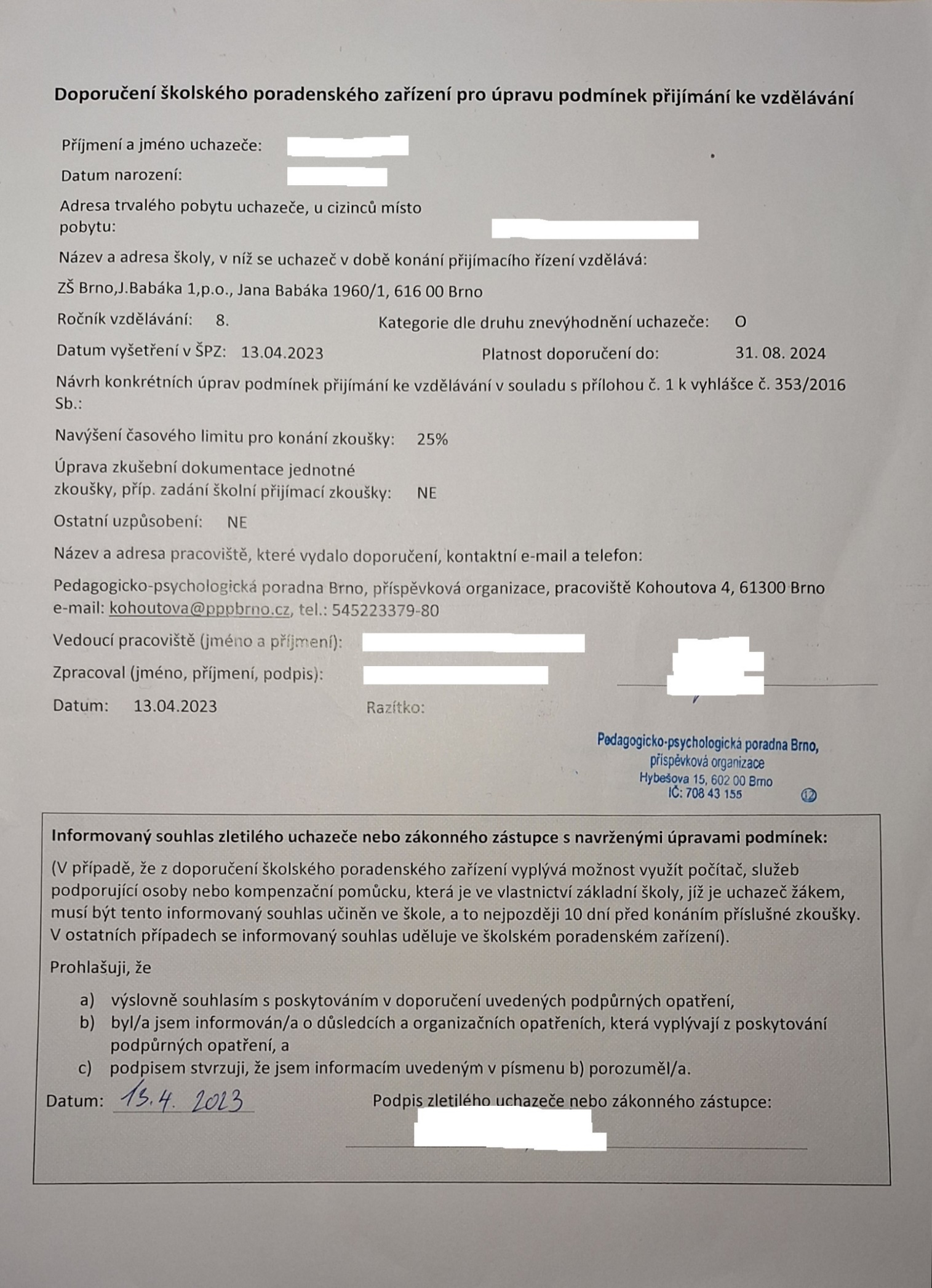 Lékařský posudek – na naší škole povinné pro všechny obory.
Nepodcenit lhůtu, kterou má lékař na vypracování posudku.
V posudku musí být uvedeny všechny 3 kódy a názvy oborů, na které se uchazeč hlásí.
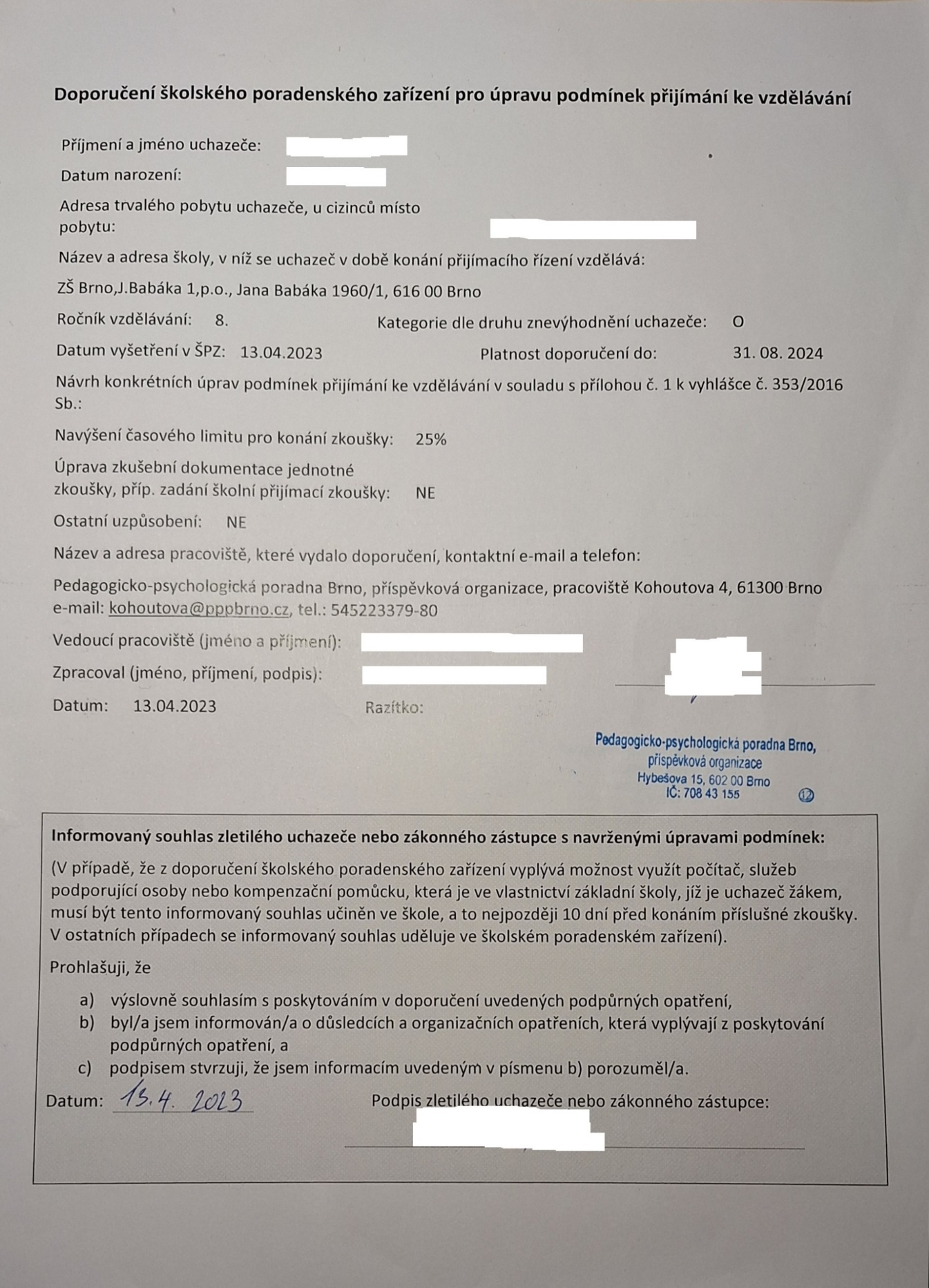 Hodnocení na vysvědčení z předchozího vzdělávání.
Převod slovního hodnocení do klasifikace – pouze v případě, že ZŠ používala slovní hodnocení.
Povinné přílohy
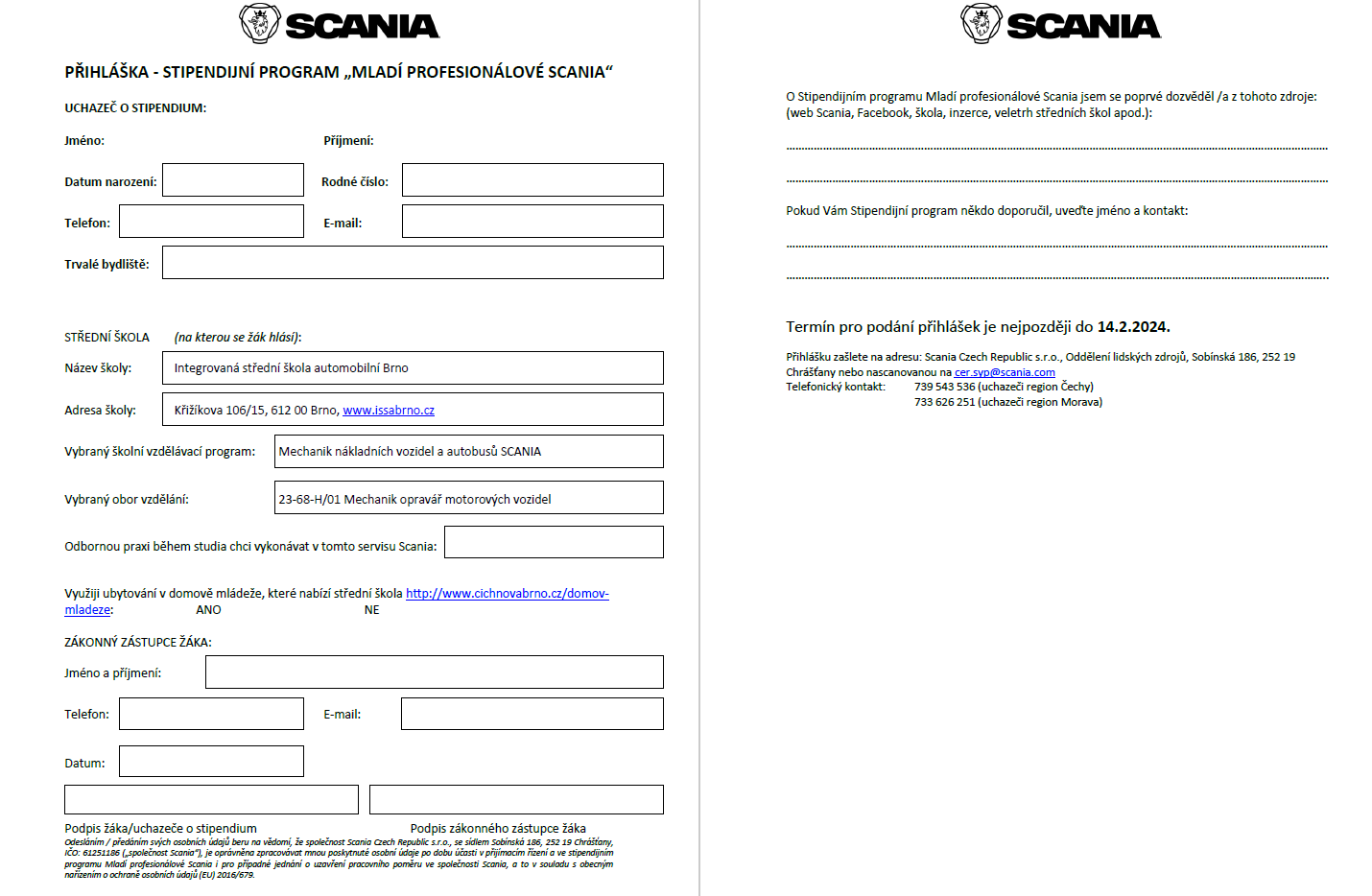 20
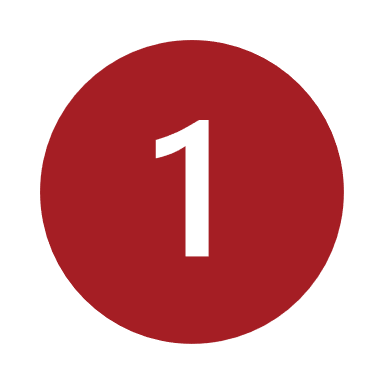 Doporučení školského poradenského zařízení – pouze pro uchazeče, kteří mají doporučení pro uzpůsobení podmínek PZ.
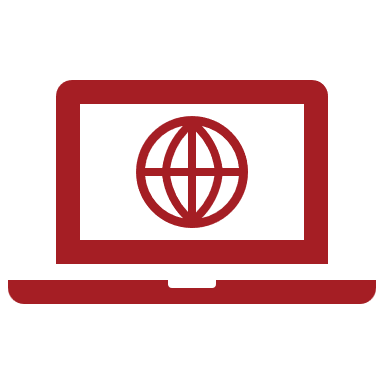 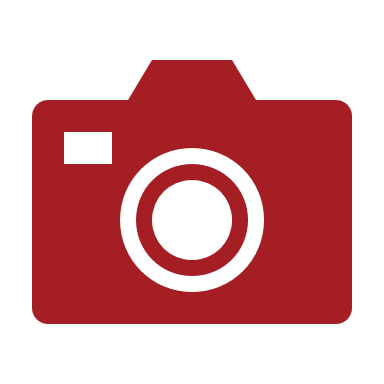 31.1.2025
Potvrzení společnosti SCANIA – pouze pro uchazeče dvou zaměření Mechanik nákladních vozidel a autobusů Scania a Scania Trainees.
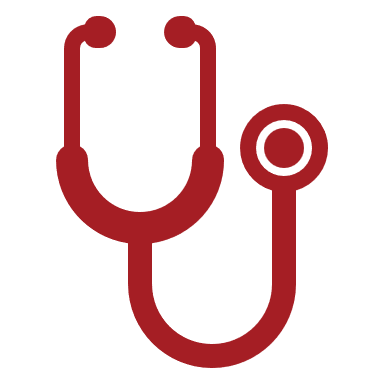 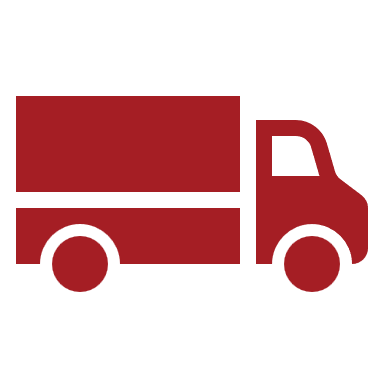 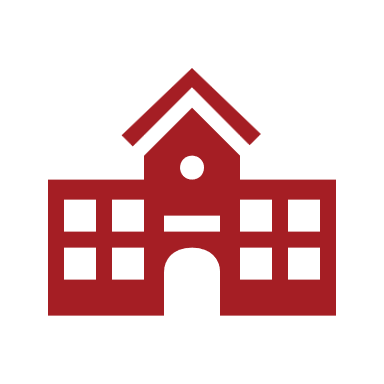 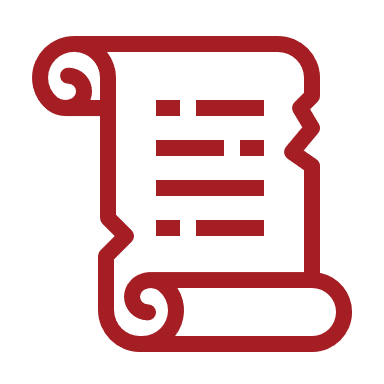 Všechny přílohy se naskenují či vyfotí a nahrají do systému.
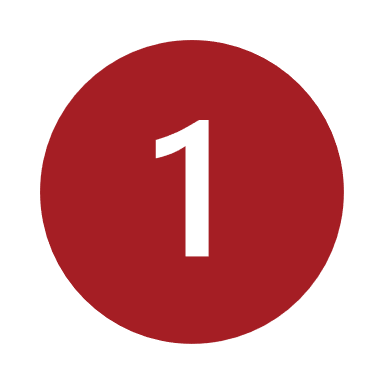 Všechny formuláře stačí mít pouze v jednom originálu. Nahrají se do systému pro všechny 3 školy!
Formuláře dostupné na: https://www.prihlaskynastredni.cz/rodice-zaci.html
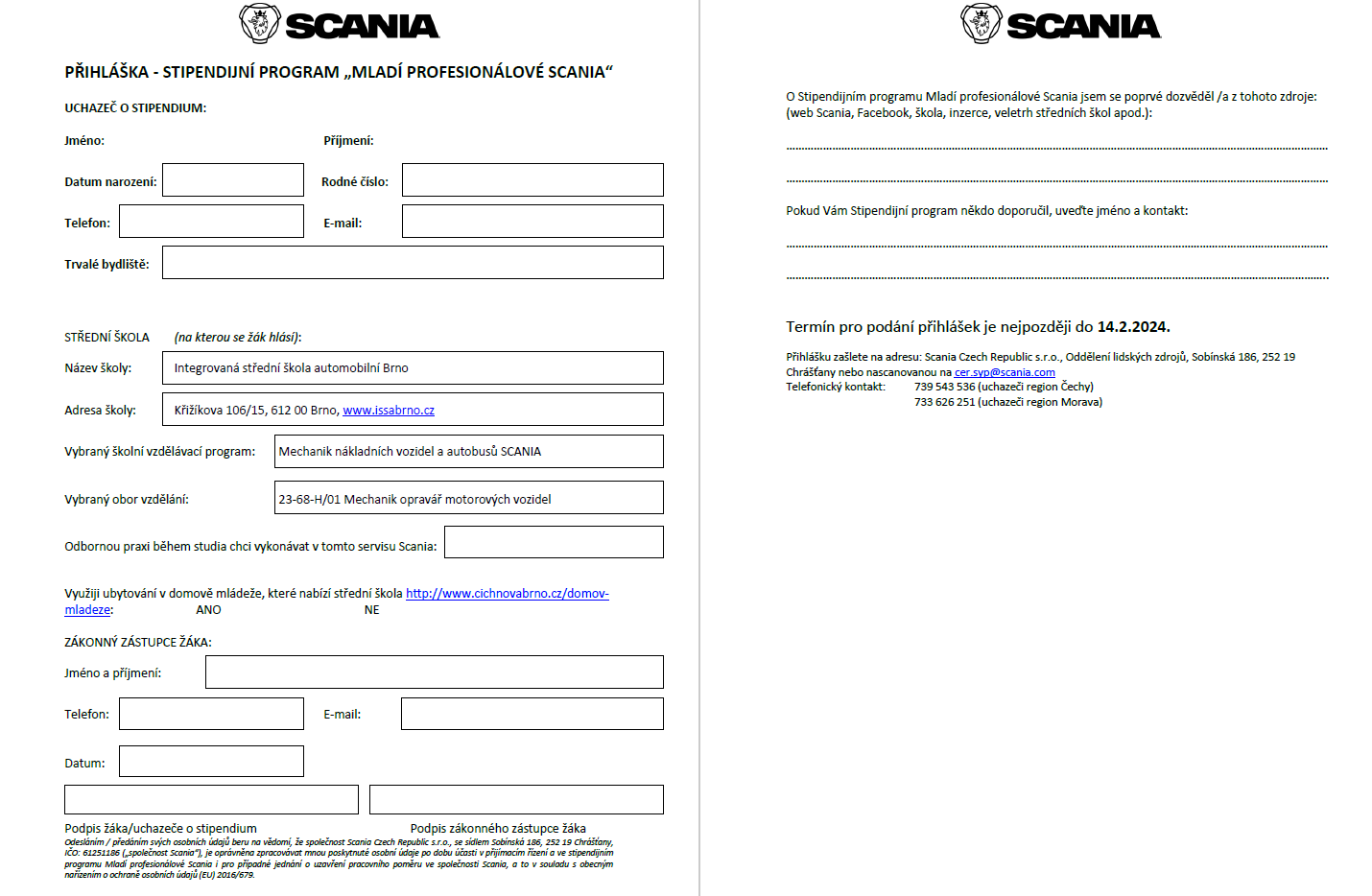 Lékařský posudek – na naší škole povinné pro všechny obory.
Nepodcenit lhůtu, kterou má lékař na vypracování posudku.
V posudku musí být uvedeny všechny 3 kódy a názvy oborů, na které se uchazeč hlásí.
Doporučení školského poradenského zařízení – pouze pro uchazeče, kteří mají doporučení pro uzpůsobení podmínek JPZ.
Hodnocení na vysvědčení z předchozího vzdělávání.
Převod slovního hodnocení do klasifikace – pouze v případě, že ZŠ používala slovní hodnocení.
Povinné přílohy
21
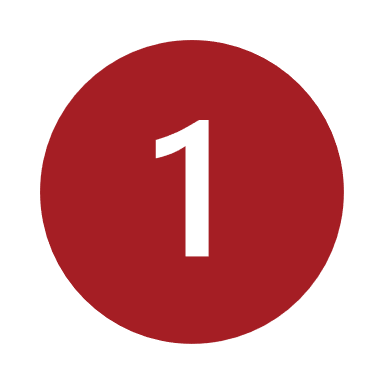 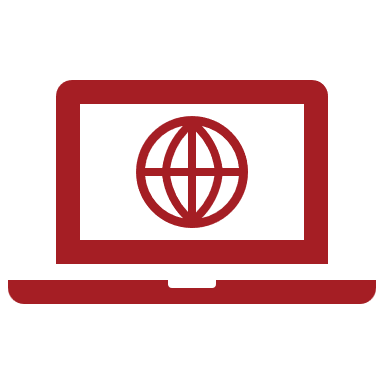 Potvrzení společnosti SCANIA – pouze pro uchazeče dvou zaměření Mechanik nákladních vozidel a autobusů Scania a Scania Trainees.
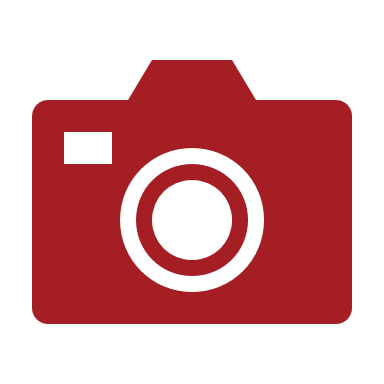 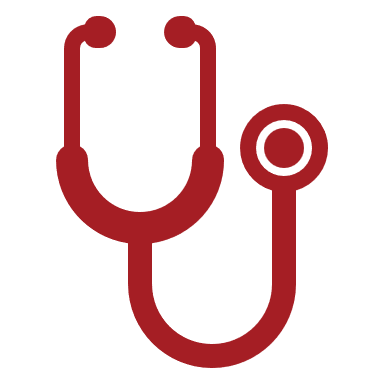 Všechny přílohy se naskenují či vyfotí a nahrají do systému.
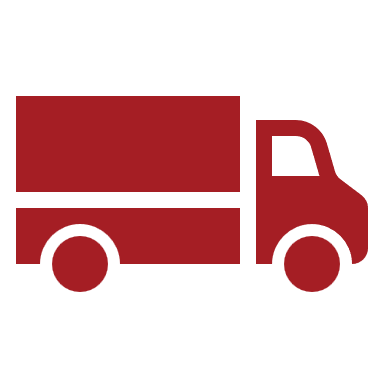 Všechny formuláře stačí mít pouze v jednom originálu. Nahrají se do systému pro všechny 3 školy!
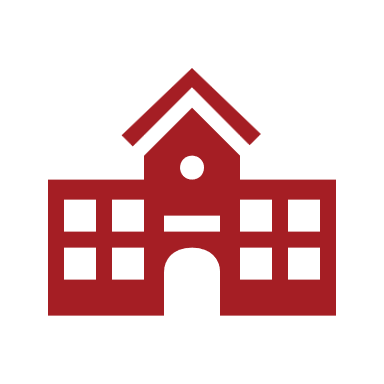 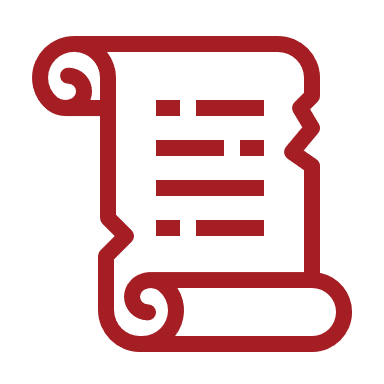 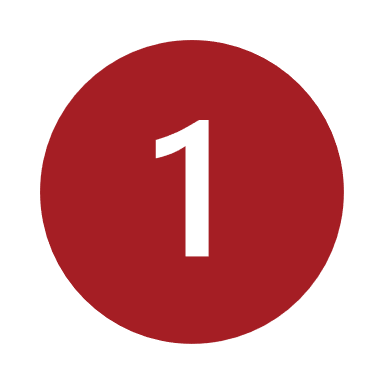 Formuláře dostupné na: https://www.prihlaskynastredni.cz/rodice-zaci.html
Lékařský posudek – na naší škole povinné pro všechny obory.
Nepodcenit lhůtu, kterou má lékař na vypracování posudku.
V posudku musí být uvedeny všechny 3 kódy a názvy oborů, na které se uchazeč hlásí.
Doporučení školského poradenského zařízení – pouze pro uchazeče, kteří mají doporučení pro uzpůsobení podmínek JPZ.
Potvrzení společnosti SCANIA – pouze pro uchazeče dvou zaměření Mechanik nákladních vozidel a autobusů Scania a Scania Trainees.
Hodnocení na vysvědčení z předchozího vzdělávání.
Převod slovního hodnocení do klasifikace – pouze v případě, že ZŠ používala slovní hodnocení.
Povinné přílohy
22
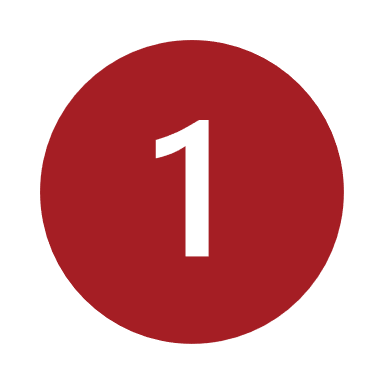 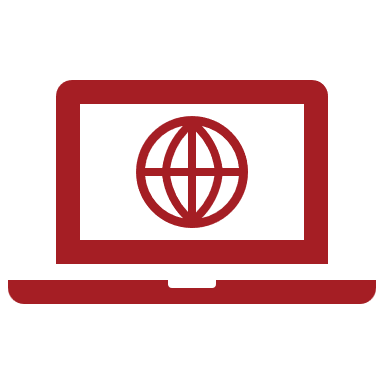 Všechny přílohy se naskenují či vyfotí a nahrají do systému.
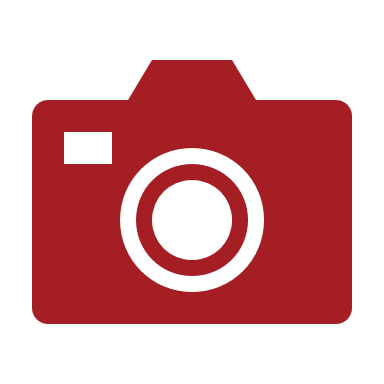 Všechny formuláře stačí mít pouze v jednom originálu. Nahrají se do systému pro všechny 3 školy!
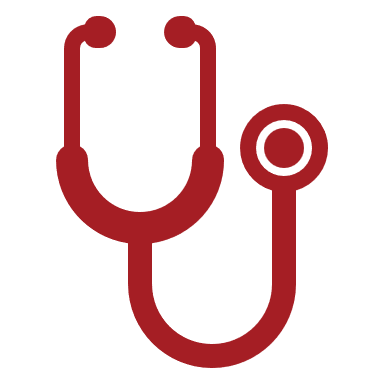 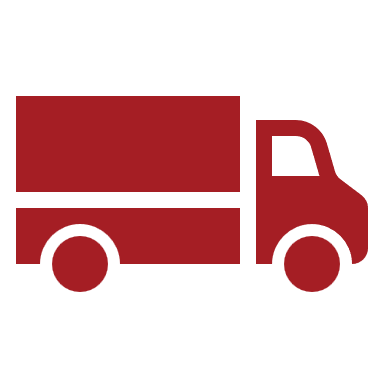 Formuláře dostupné na: https://www.prihlaskynastredni.cz/rodice-zaci.html
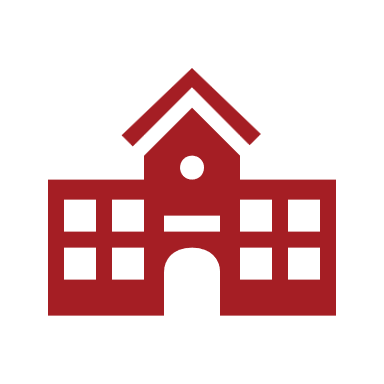 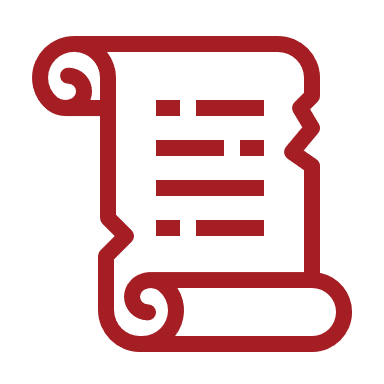 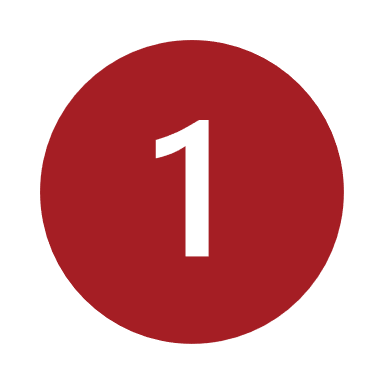 Stanovisko společnosti SCANIA – pouze pro uchazeče zaměření Mechanik nákladních vozidel a autobusů SCANIA
Všechny přílohy se naskenují či vyfotí a nahrají do systému.
Lékařský posudek – na naší škole povinné pro všechny obory.
Nepodcenit lhůtu, kterou má lékař na vypracování posudku.
V posudku musí být uvedeny všechny 3 kódy a názvy oborů, na které se uchazeč hlásí.
Doporučení školského poradenského zařízení – pouze pro uchazeče, kteří mají doporučení pro uzpůsobení podmínek JPZ.
Všechny přílohy se naskenují či vyfotí a nahrají do systému.
Hodnocení na vysvědčení z předchozího vzdělávání.
Převod slovního hodnocení do klasifikace – pouze v případě, že ZŠ používala slovní hodnocení.
Povinné přílohy
23
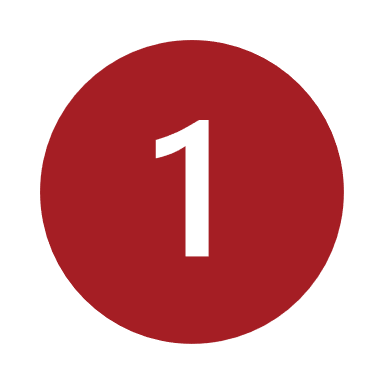 Všechny formuláře stačí mít pouze v jednom originálu. Nahrají se do systému pro všechny 3 školy!
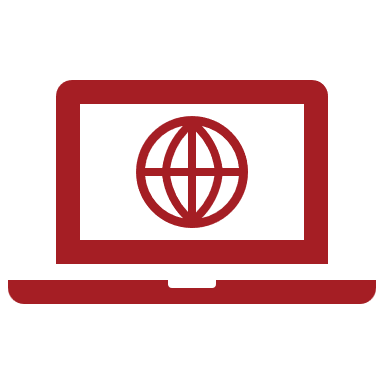 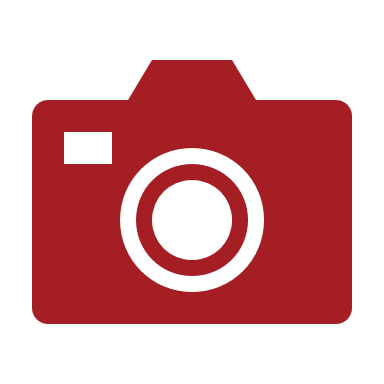 Formuláře dostupné na: https://www.prihlaskynastredni.cz/rodice-zaci.html
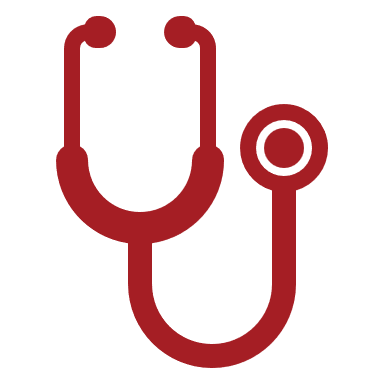 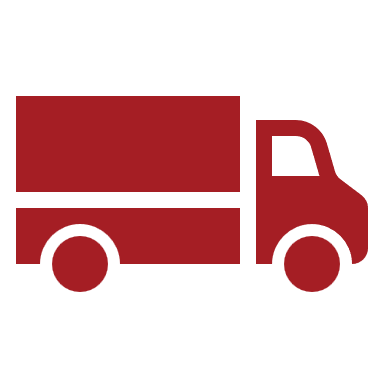 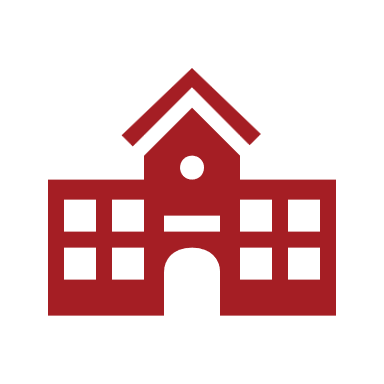 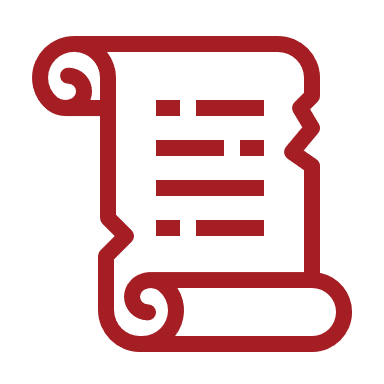 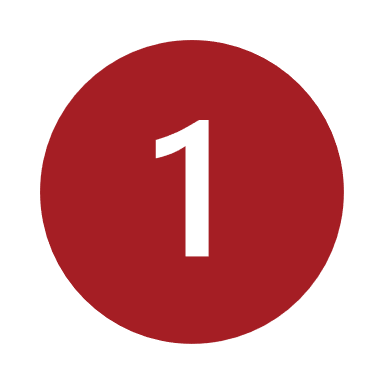 Co je potřeba k elektronické přihlášce?
24
Mobilní klíč eGovernmentu: https://www.identitaobcana.cz/ 
Bankovní identita – jednodušší způsob získání – stačí jedna návštěva banky, v některých případech ani návštěva banky nebude nutná.

Banka CREDITAS
UniCredit Bank
Raiffeisenbank
Air Bank
mBank
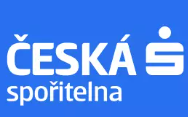 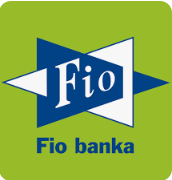 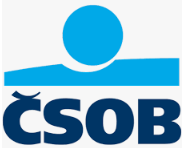 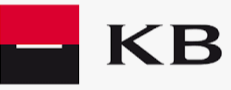 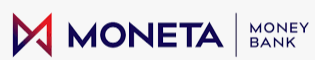 Bankovní identita
25
Bankovní identita neboli BankID je digitální identita, která má jeden základní cíl – usnadnit komunikaci s úřady a dalšími institucemi.
Jelikož je BankID propojeno s internetovým bankovnictvím a provozují ji samy banky, tak nemusíte nikam zadávat své osobní údaje.
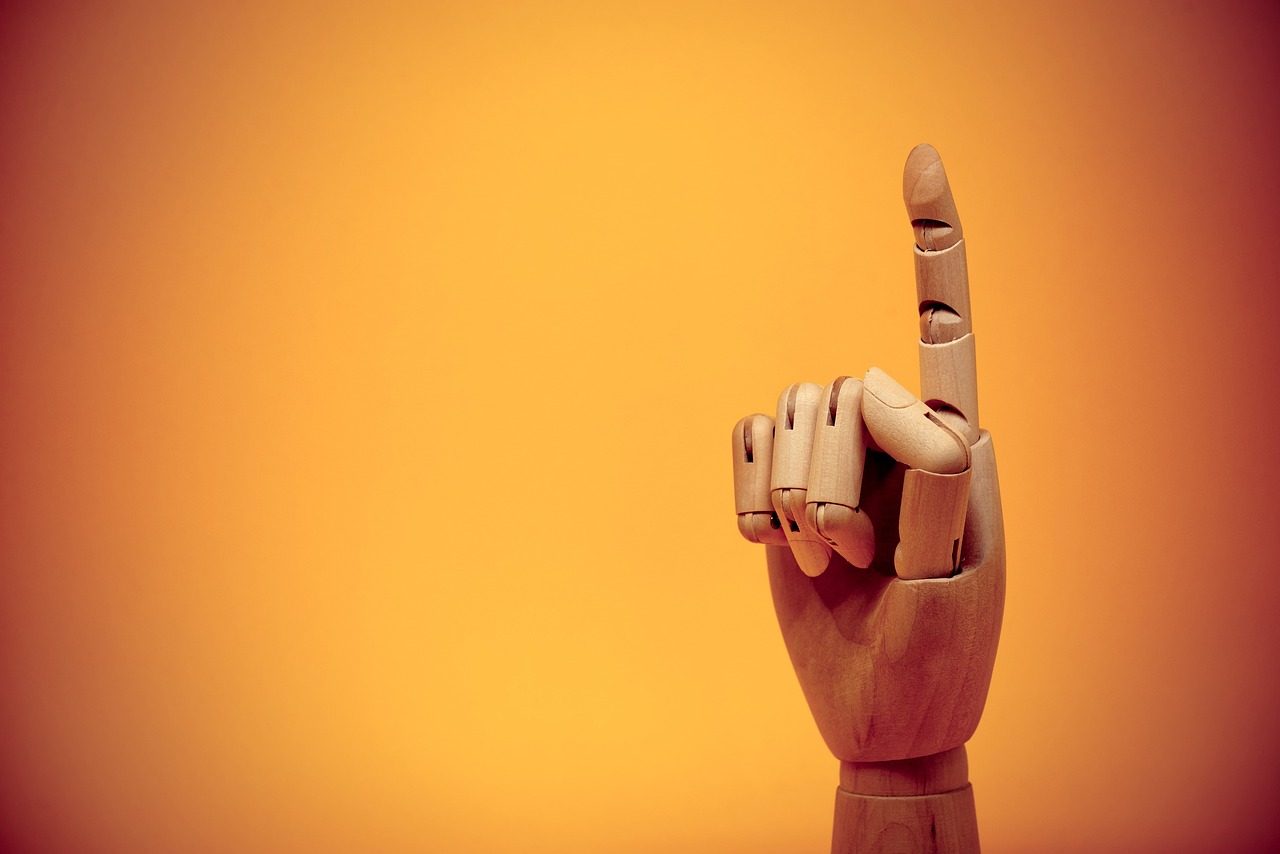 26
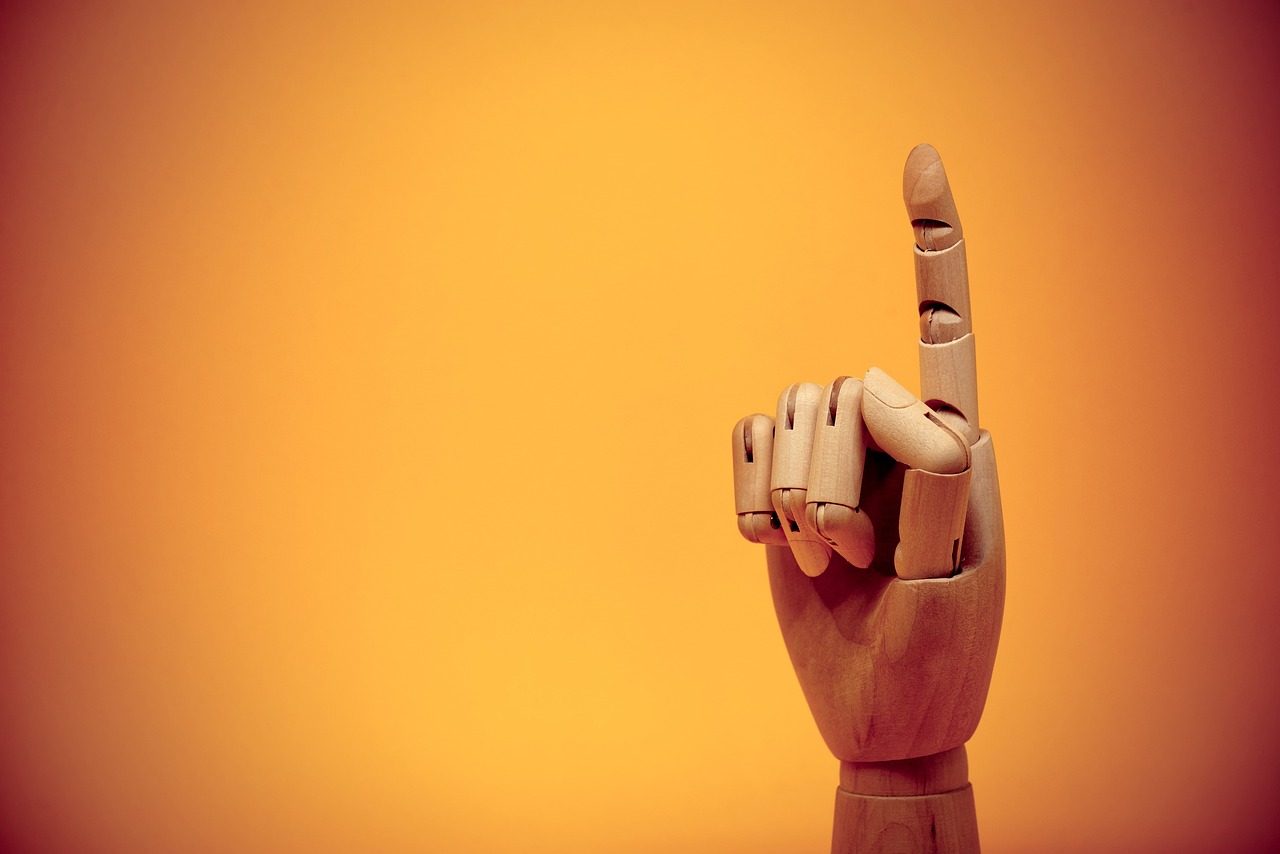 1. kolo přijímacích zkoušek
1. kolo přijímacích zkoušek
27
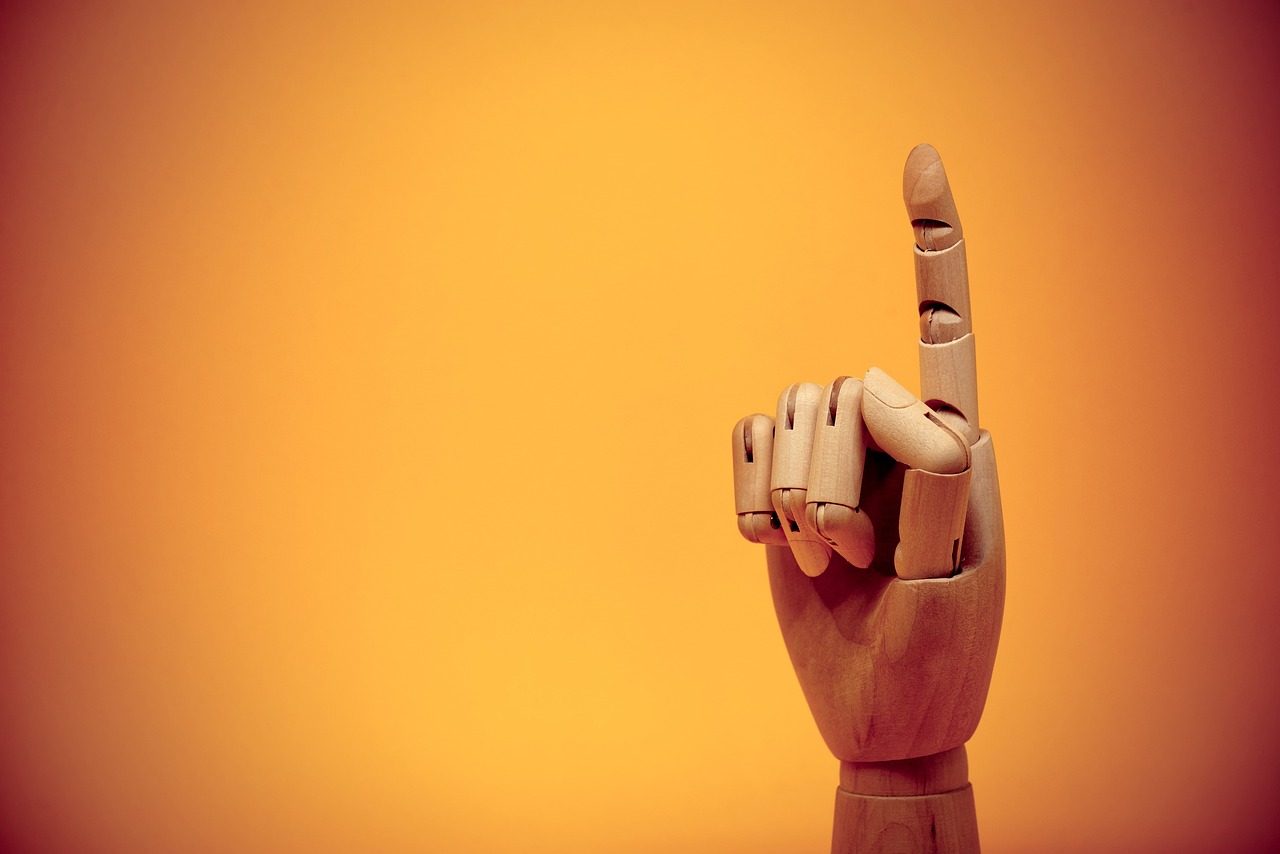 Od 1. do 20. února 2025 - podání přihlášky do maturitních i nematuritních oborů.
11. a 14. dubna 2025 (Pá, Po) - řádné termíny pro konání jednotné přijímací zkoušky (JPZ) pro 4leté obory vzdělání a nástavby.
29. a 30. dubna 2025 (Út, St) – náhradní termíny pro konání jednotné přijímací zkoušky (JPZ) pro 4leté obory vzdělání i nástavby.
Z důvodu nemoci.
Březen – duben 2025 (bude upřesněno) – řádné termíny školní přijímací zkoušky (ŠPZ) pro učební obory.
Duben – květen 2025 (bude upřesněno) – náhradní termíny školní přijímací zkoušky (ŠPZ) pro učební obory.
1. kolo přijímacích zkoušek
28
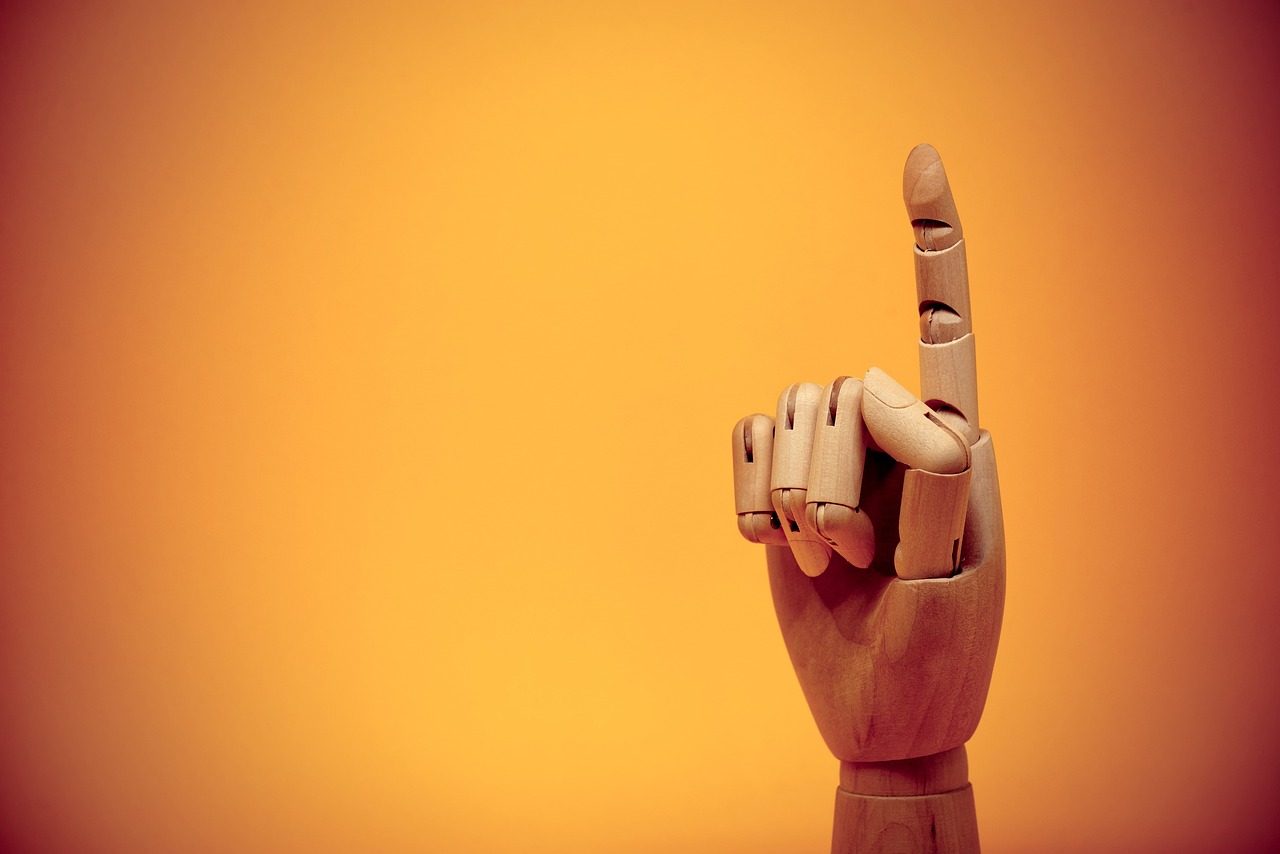 15. května 2025 – ředitel školy zveřejní výsledky (ve škole a v informačním systému).
Jednotná přijímací zkouška (JPZ) se bude konat na některé ze škol, kam se uchazeč hlásí. Může se stát, že se bude konat JPZ i 2x ve stejné škole.
Náhradní termín JPZ bude uchazeč konat ve škole, kde se měl konat termín řádný.
Uchazeč, který se přihlásil byť na jeden maturitní obor se účastní obou termínů JPZ – počítá se vždy ten lepší výsledek.
3 přihlášky na střední školu(y)
29
3 přihlášky na 3 různé školy.
3 přihlášky na 3 různé obory na jedné škole nebo kombinace.
O kombinaci mezi maturitními a učebními obory si rozhoduje uchazeč se zákonným zástupcem.
Prioritizace škol
30
V přihlášce zvolit pořadí škol podle priority.
1. místo – tam chce uchazeč ,,nejvíce.“
3. místo – tam chce uchazeč ,,nejméně.“
Pokud se uchazeč dostane na všechny 3 školy, může nastoupit pouze na tu první, už si nemůže vybírat.
Pokud přesto uchazeč nechce nastoupit – může se vzdát přijetí a přihlásit se do 2. kola.
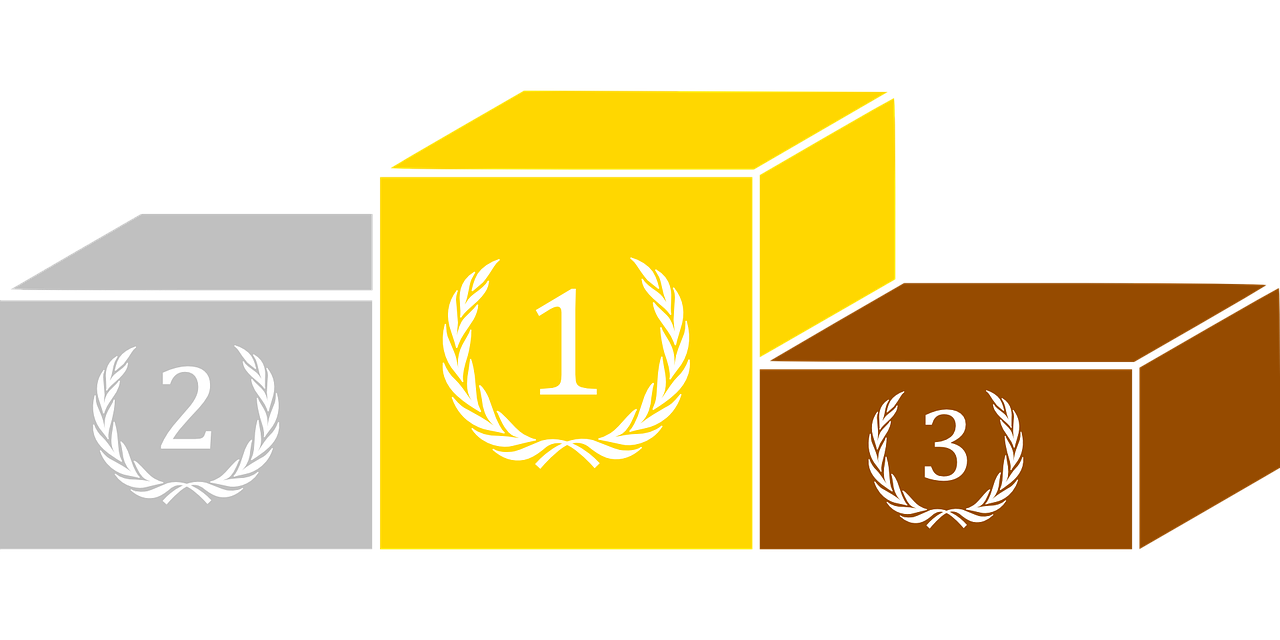 2. kolo přijímacího řízení
Výsledky PŘ – zveřejnění
31
Žádné rozhodnutí (o přijetí/nepřijetí) se uchazečům nezasílá.
Uchazeč při odeslání přihlášky obdrží 6místné registrační číslo.
Výsledkové listiny budou zveřejněny:
www.dipsy.cz 
webové stránky středních škol
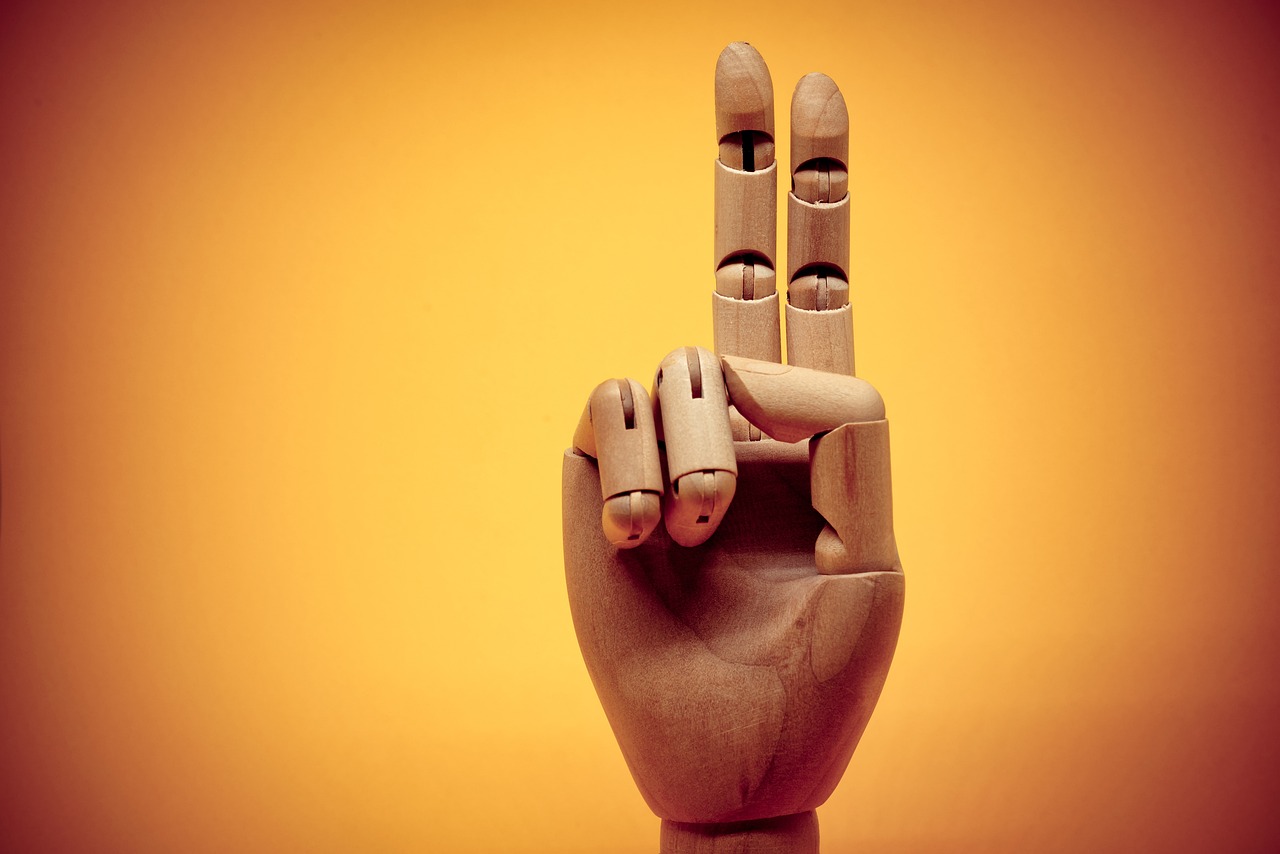 32
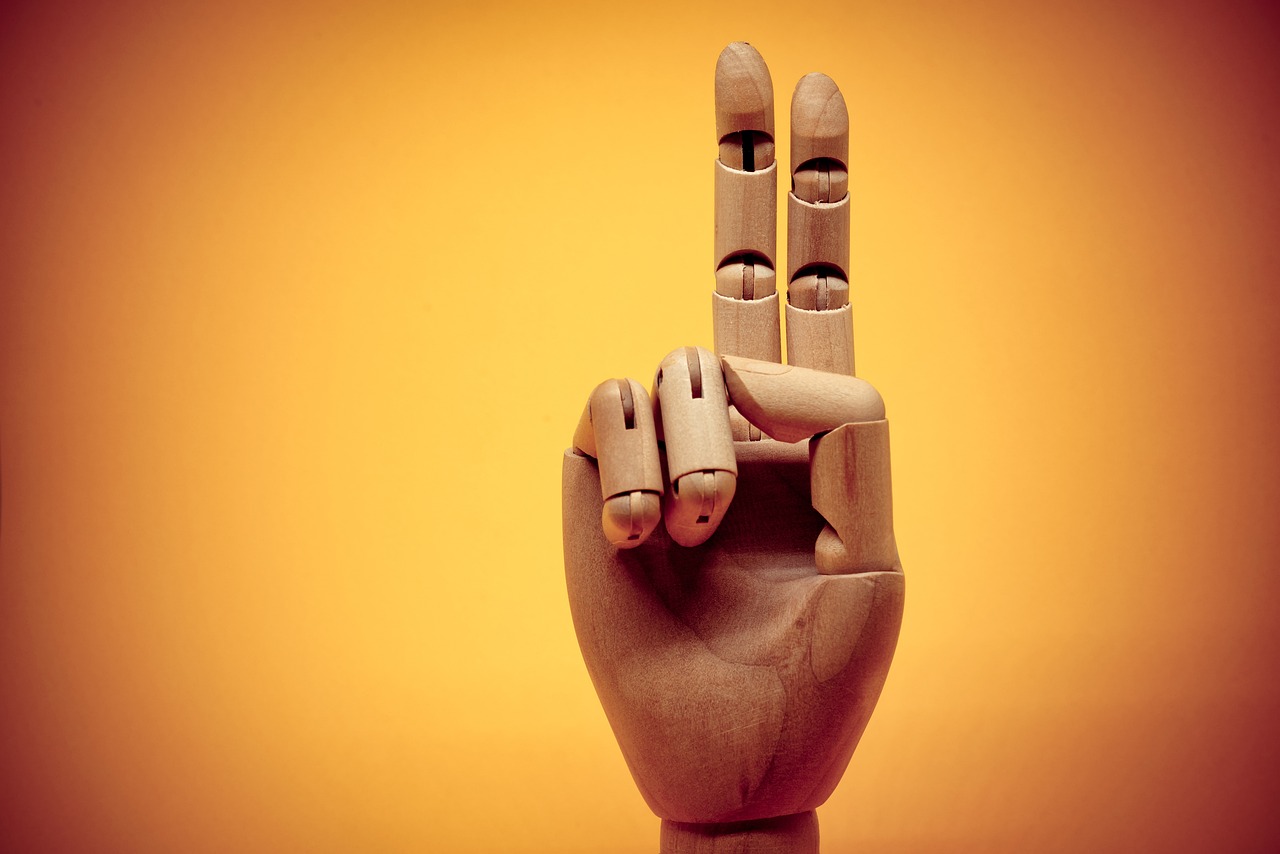 2. kolo přijímacího řízení
2. kolo
33
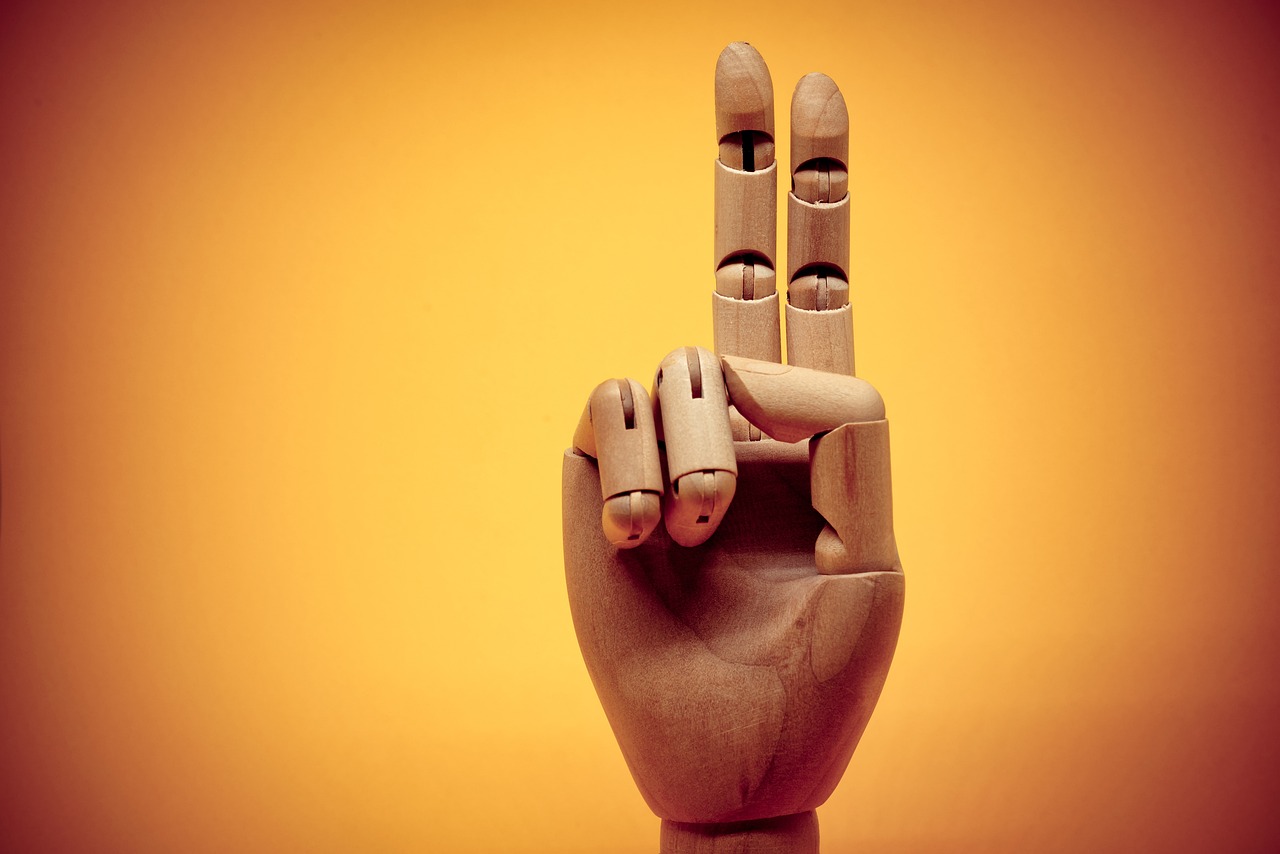 ISŠA Brno v loňském PŘ 2. kolo ani nevyhlašovala – své kapacity naplnila již v 1. kole.
Výjimka byl jednoletý zkrácený učební obor Scania Trainees – není určeno pro žáky ZŠ.
3. a další kola
34
Nemusí být vypsána.
Nebudou organizována přes informační systém.
V kompetenci jednotlivých škol.
35
Kritéria Přijímacího Řízení – maturitní obory
Kritéria PŘ – maturitní obory
36
Žáci budou přijímáni na základě průměrů vysvědčení z I. i II. pololetí 8. ročníku a I. pololetí 9. ročníku ZŠ.
Bodové hodnocení centrálně zadávaných testů jednotné přijímací zkoušky (JPZ).
Podíl jednotné přijímací zkoušky na celkovém hodnocení je 62,5 %.
Podíl průměrů z vysvědčení ze ZŠ na celkovém hodnocení je 37,5 %.
V případě shody bodů rozhoduje lepší známka z matematiky z vysvědčení 2. pololetí 8. ročníku ZŠ.
Kritéria PŘ – maturitní obory
37
V případě shody bodů rozhoduje lepší známka z českého jazyka a literatury z vysvědčení 2. pololetí 8. ročníku ZŠ.
Platí rovněž pro 2letý nástavbový obor autotronik.
Rozdíl – hodnotí se průměr vysvědčení z 1. pololetí posledního ročníku střední školy.
V případě shody bodů bude aplikován obdobný postup.
Uchazeč musí být absolventem učebního oboru Mechanik opravář motorových vozidel nebo Autoelektrikář.
38
Kritéria Přijímacího Řízení – učební obory
Kritéria PŘ – učební obory
39
Žáci budou přijímáni na základě průměrů vysvědčení z I. i II. pololetí 8. ročníku a I. pololetí 9. ročníku ZŠ.
Bodové hodnocení testů školní přijímací zkoušky (ŠPZ) – matematika, fyzika – látka ze ZŠ – rozsah bude upřesněn.
Podíl školní přijímací zkoušky na celkovém hodnocení je 40 %.
Podíl průměrů z vysvědčení ze ZŠ na celkovém hodnocení je 60 %.
V případě shody bodů rozhoduje lepší známka z matematiky z vysvědčení 2. pololetí 8. ročníku ZŠ.
Kritéria PŘ – učební obory
40
V případě shody bodů rozhoduje lepší známka z českého jazyka a literatury z vysvědčení 2. pololetí 8. ročníku ZŠ.
Platí rovněž pro 1leté nástavbové učební obory. 
Rozdíl – hodnotí se průměr vysvědčení z 1. pololetí posledního ročníku střední školy.
V případě shody bodů bude aplikován obdobný postup.
Uchazeč musí být absolventem učebního či maturitního oboru.
Výpisem ze systému
41
https://www.prihlaskynastredni.cz/
Vypíšete osobní údaje do online systému bez ověření identity.
Nahrajete přílohy.
Vypíšete 3 obory, na které se hlásíte.
Odešlete, na e-mail obdržíte výpis přihlášky k vytisknutí.
Výpis 3x vytisknete (co 1 výtisk, to 1 škola) a doručíte do školy.
Nevýhody
Systém nic nepředvyplní.
Výpis musíte dovézt nebo poslat doporučenou poštou do všech tří škol.
Časová tíseň v případě chyb či nedostatků – vše se řeší poštou.
Papírový tiskopis
42
Nevýhody
Všechny osobní údaje, kódy, názvy oborů se musí vyplnit ručně.
Ke každé přihlášce se musí přiložit přílohy (lékařský posudek…).
Všechny 3 přihlášky se musí dovézt nebo poslat poštou do všech tří škol.
Časová tíseň v případě chyb či nedostatků – vše se řeší poštou.
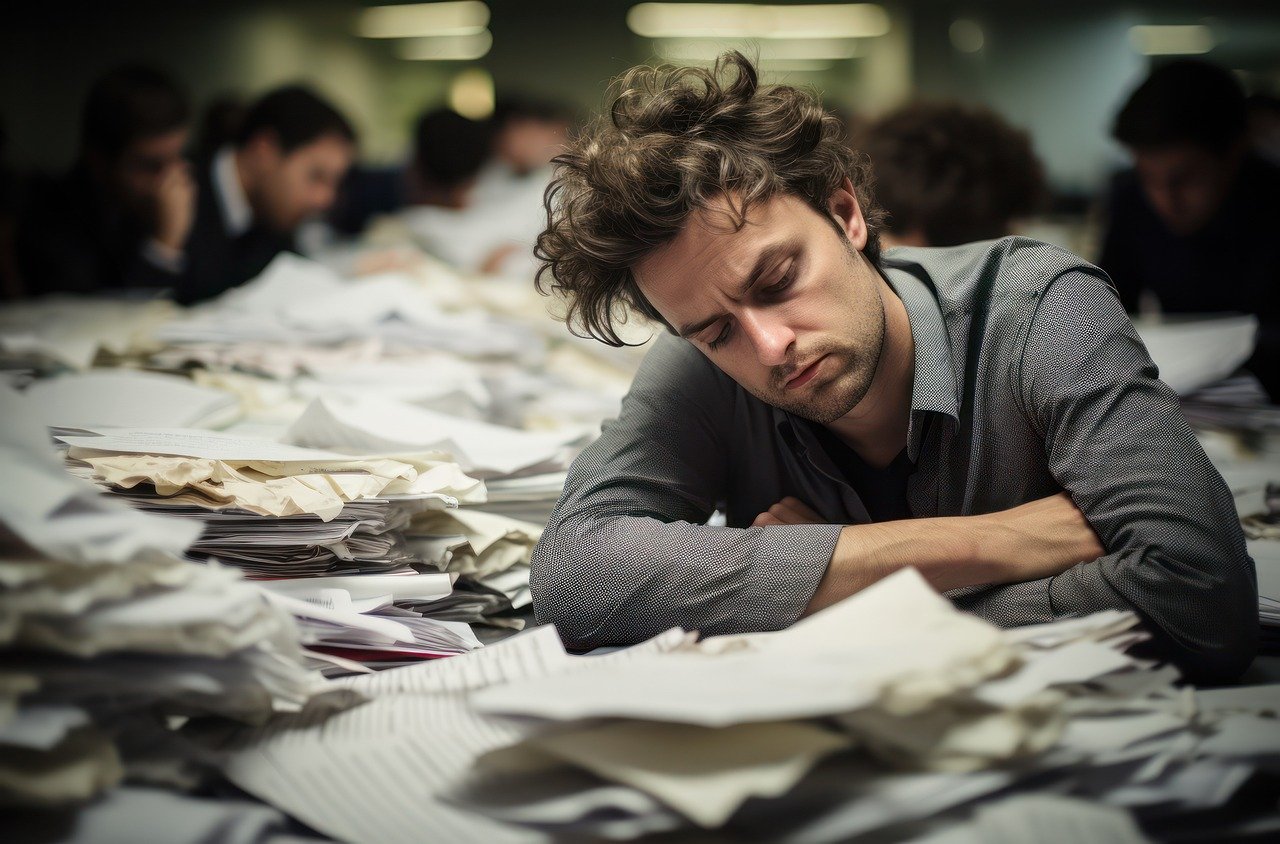 43
Přejeme všem uchazečům mnoho štěstí v přijímacím řízení.
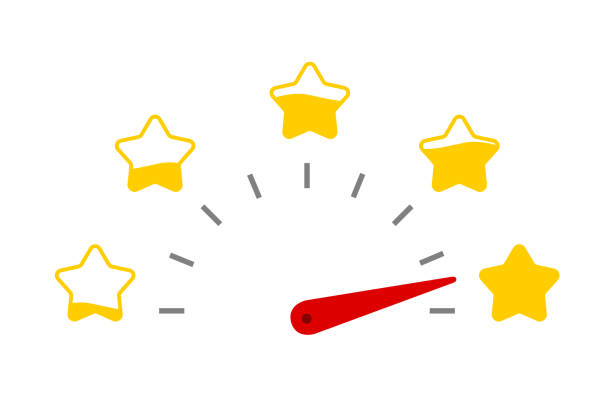